Великая Отечественная война 
1941 – 1945 гг.
Автор: Горбачева МВ учитель технологии СКОШИ №23
Г.Полысаево
2015
Счастливая жизнь до войны
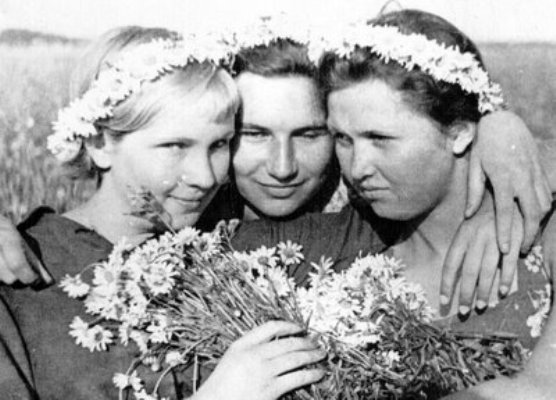 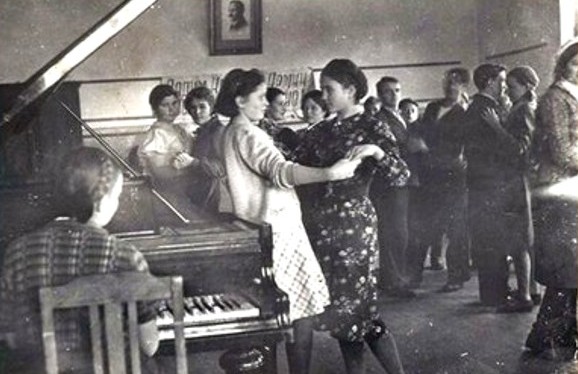 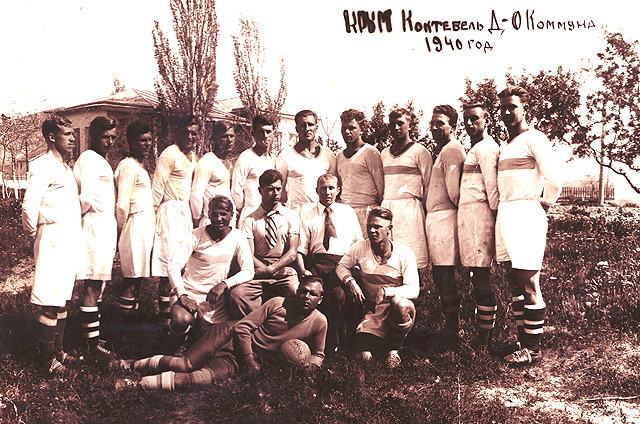 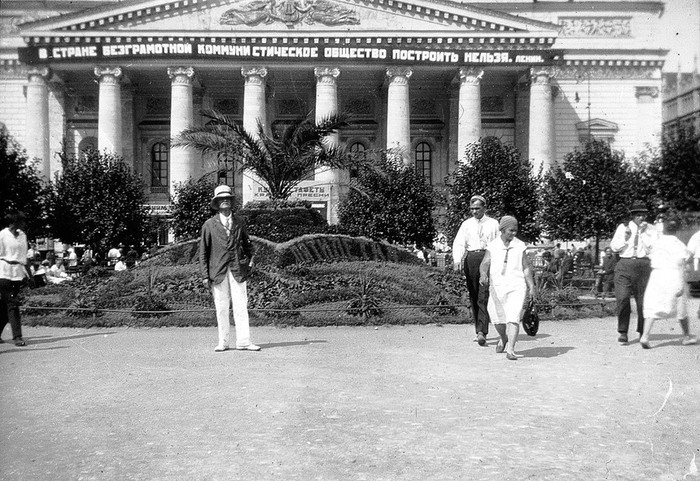 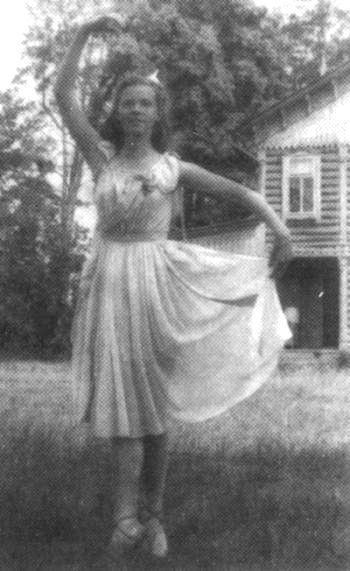 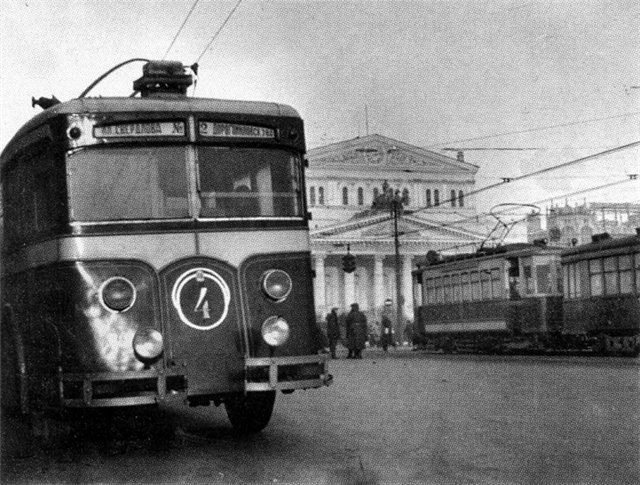 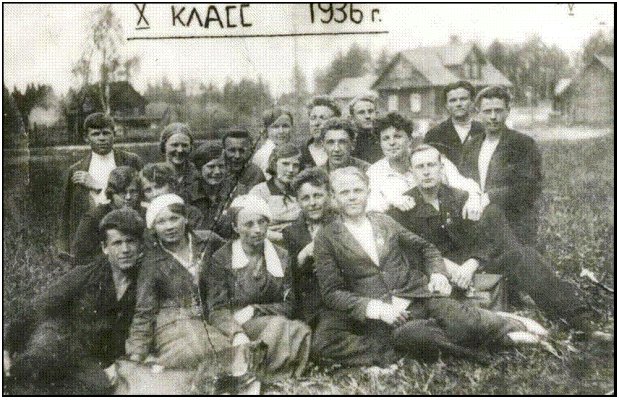 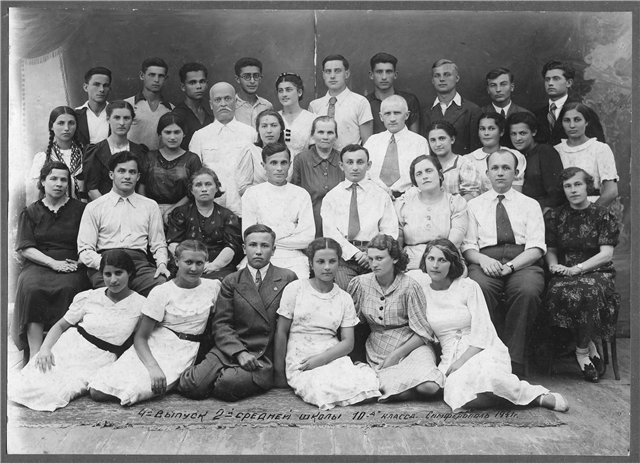 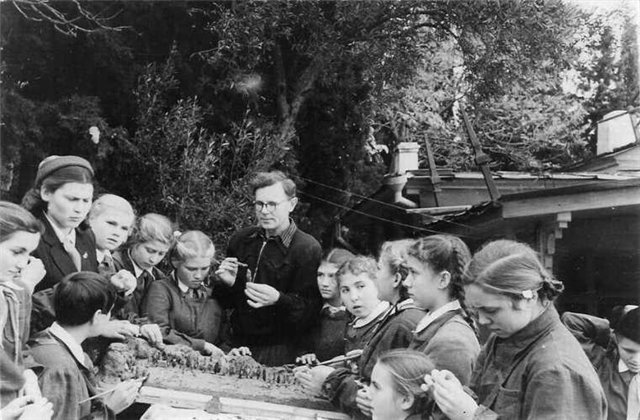 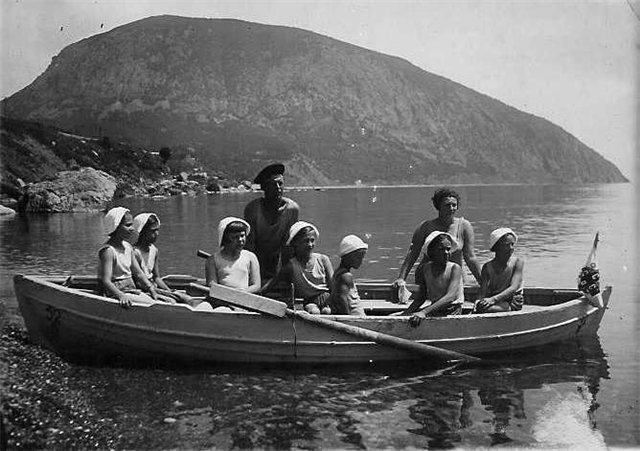 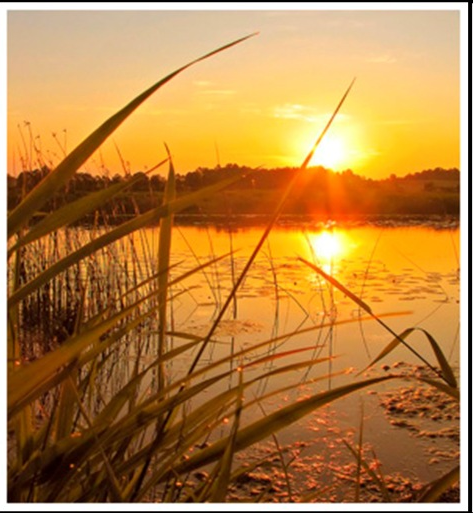 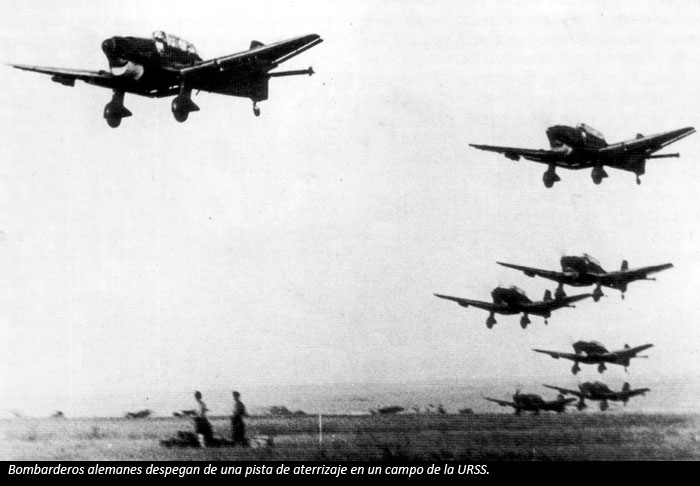 Сообщение Левитана о начале войны
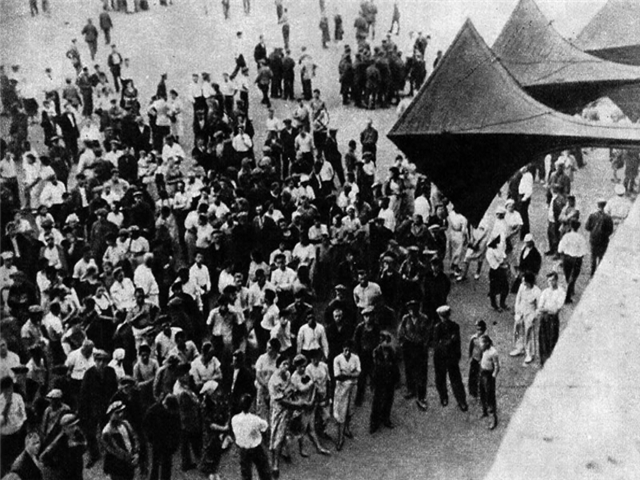 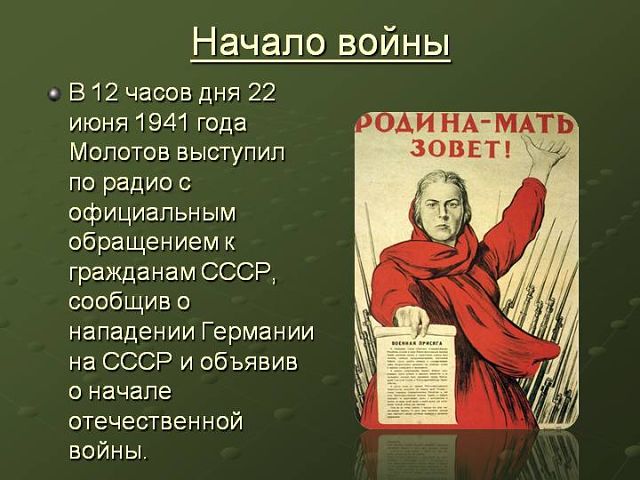 Родина мать зовет
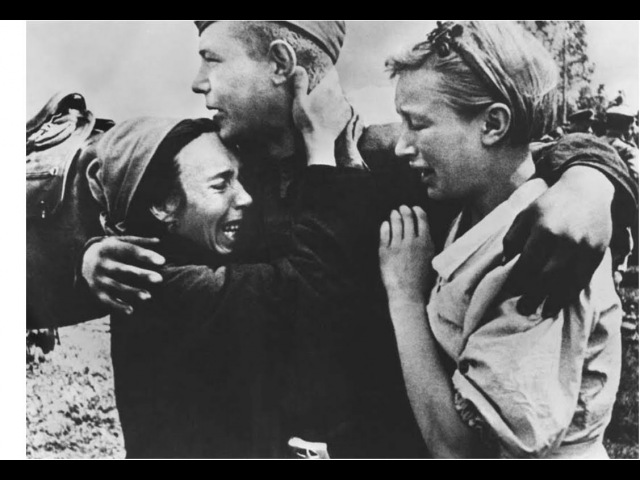 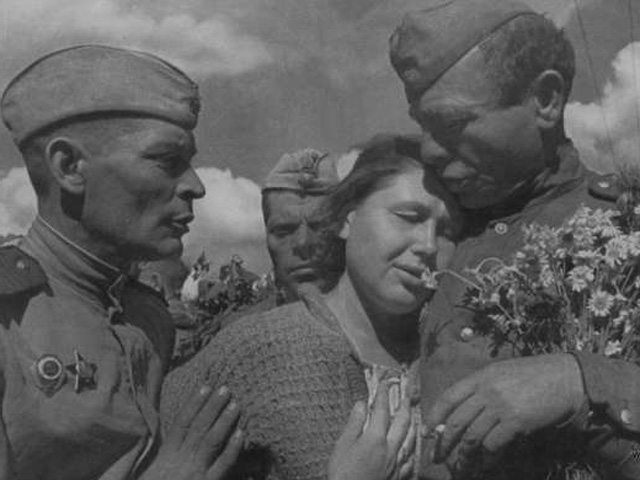 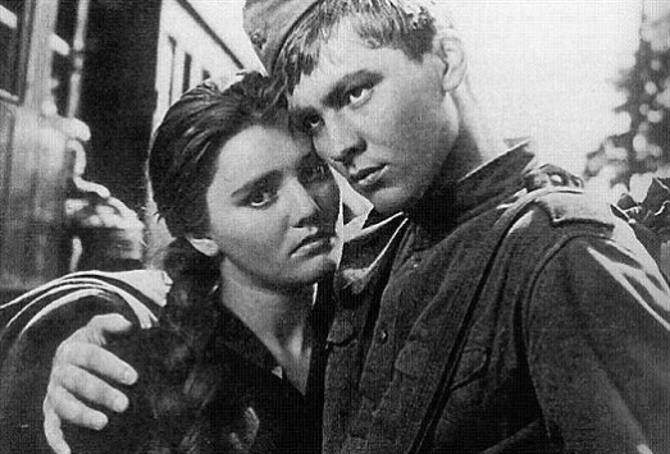 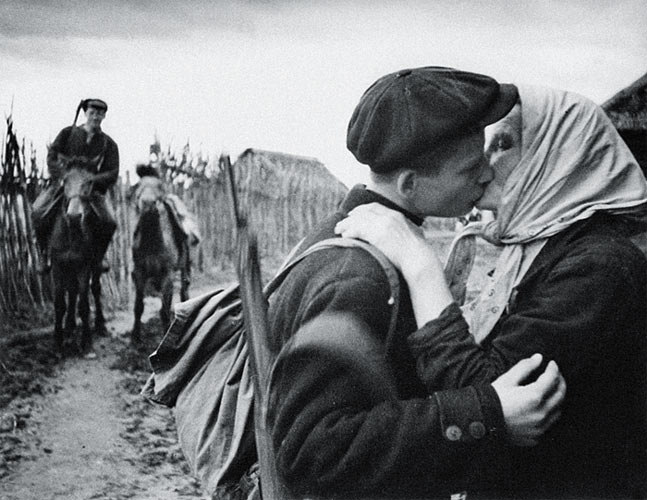 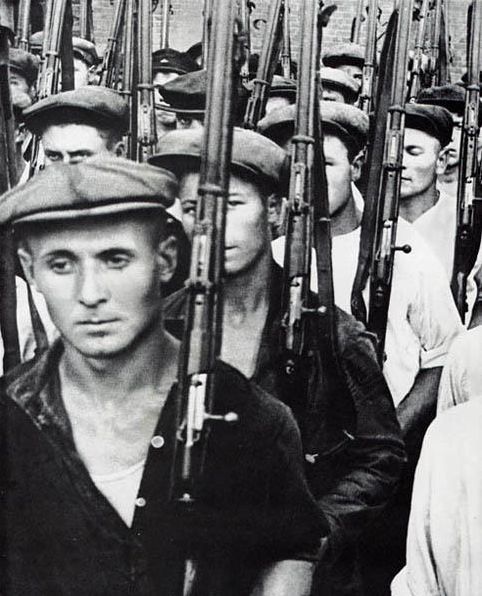 Уходили  мальчишки
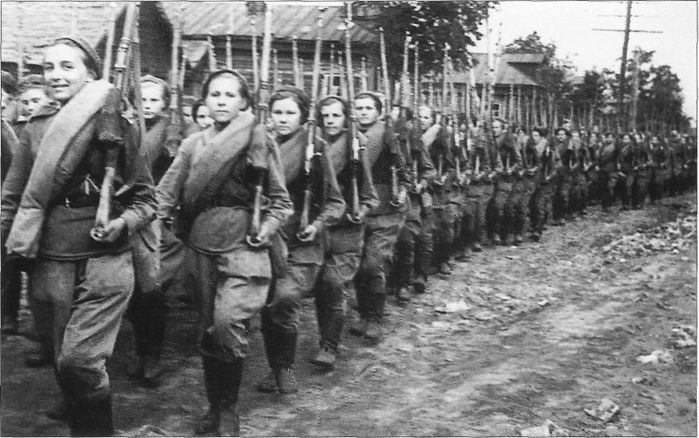 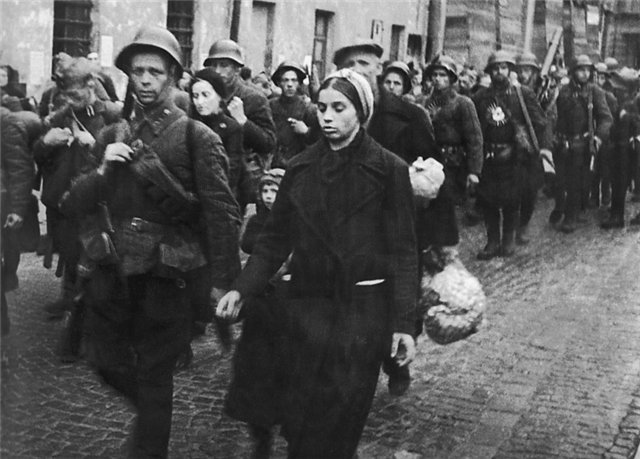 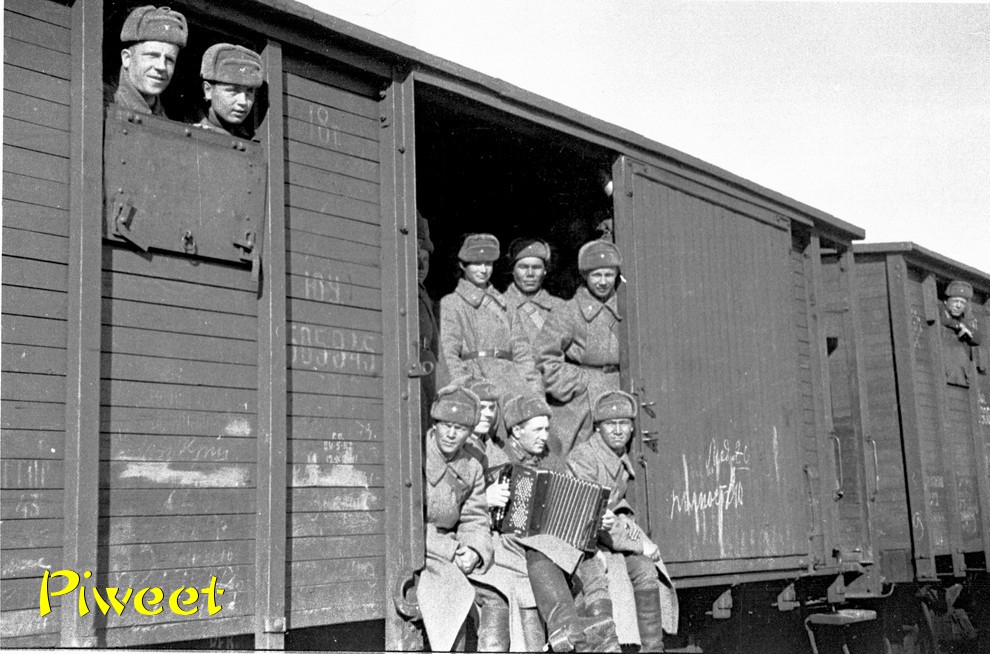 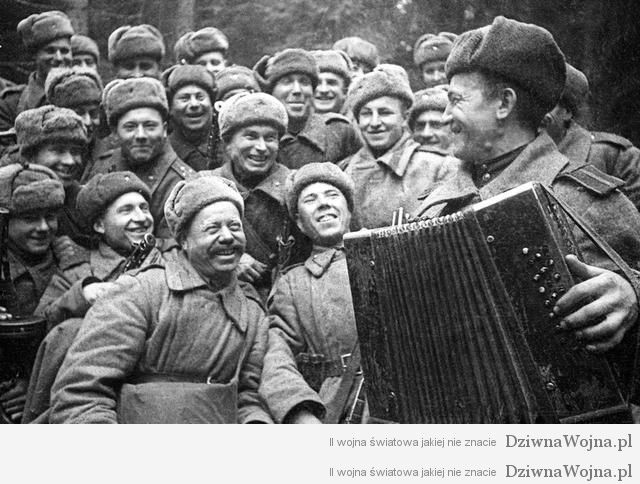 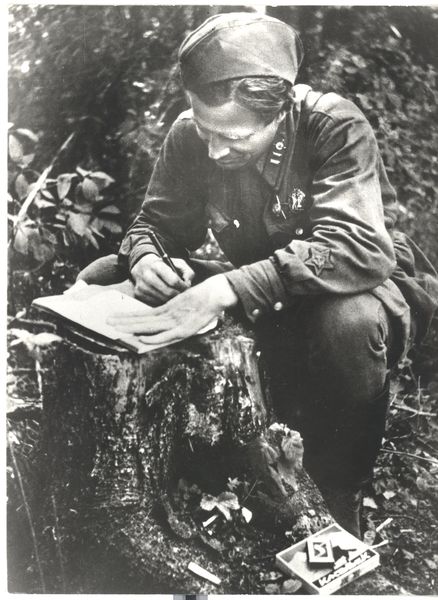 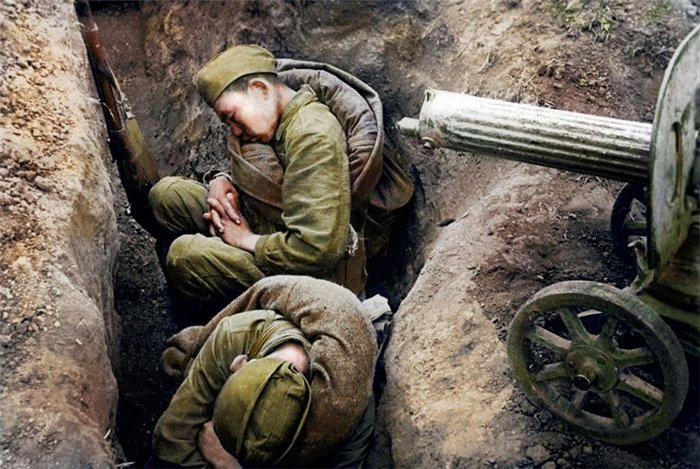 Минуты  тишины
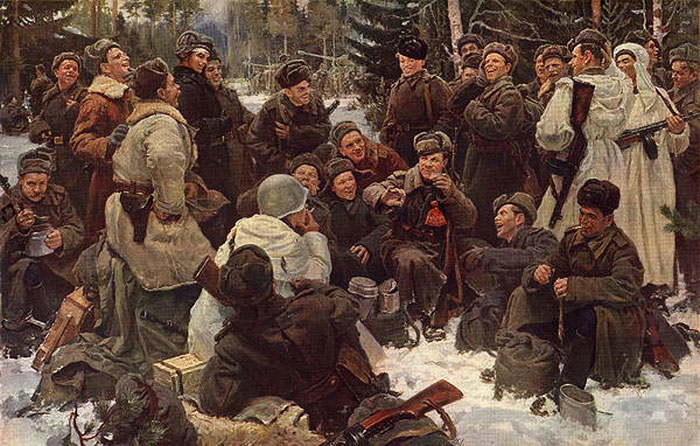 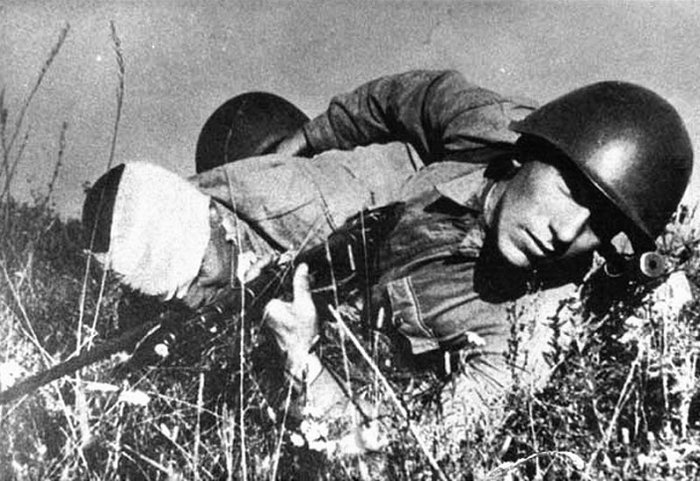 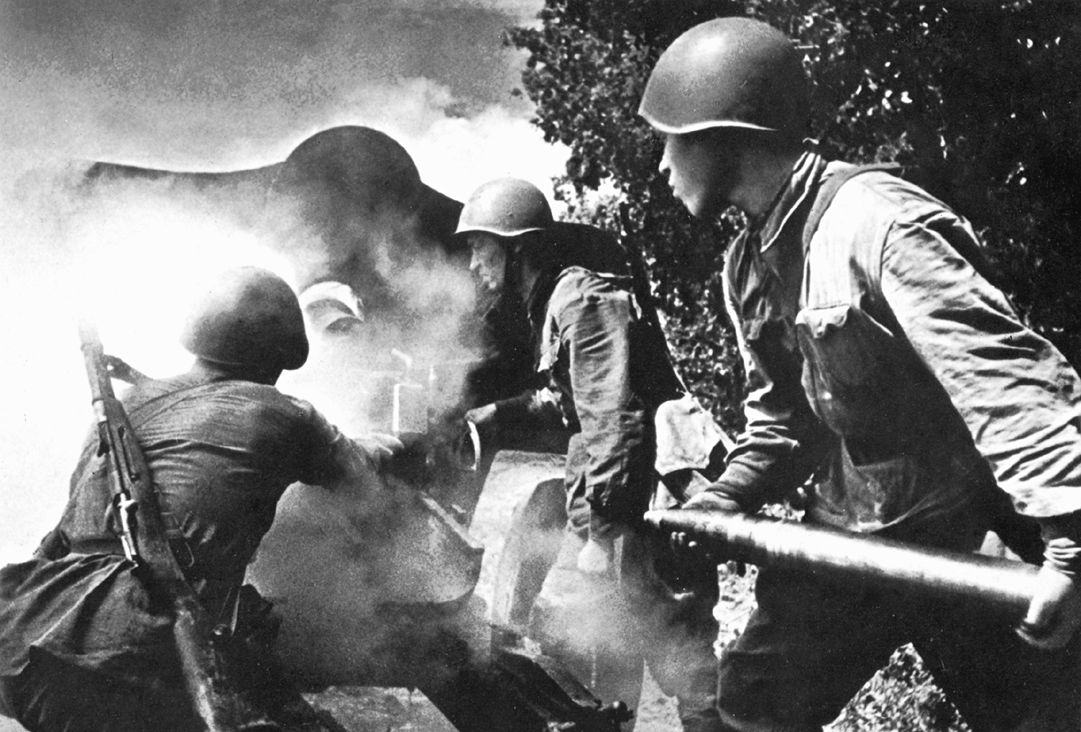 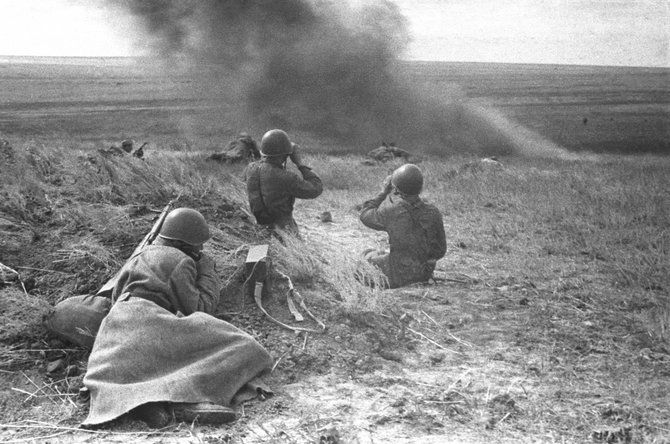 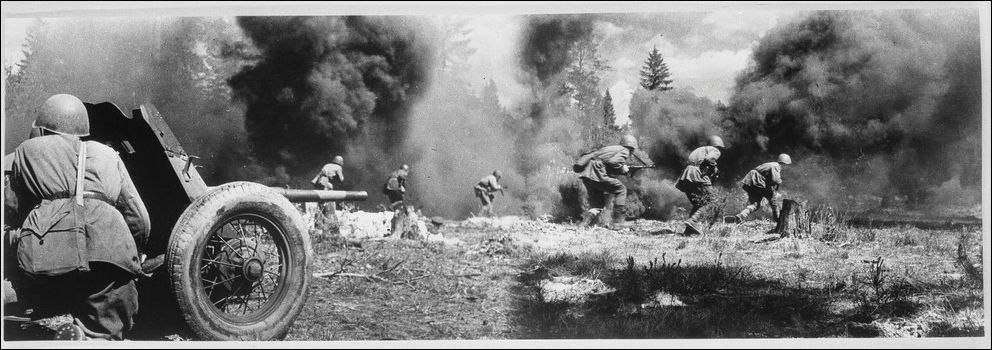 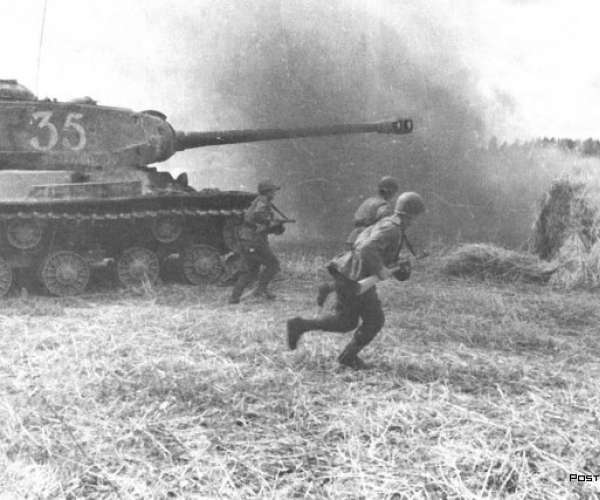 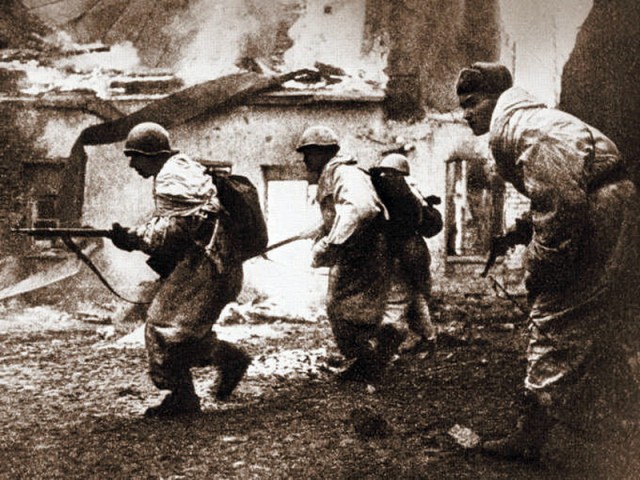 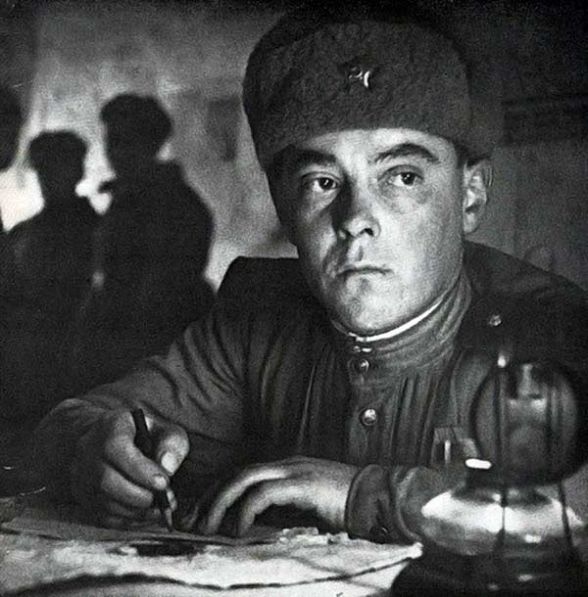 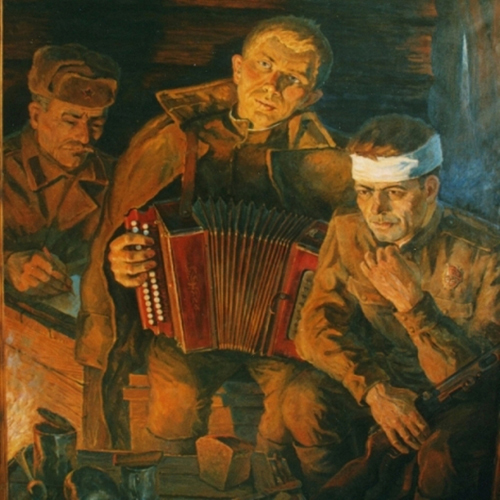 Землянка временное земляное убежище
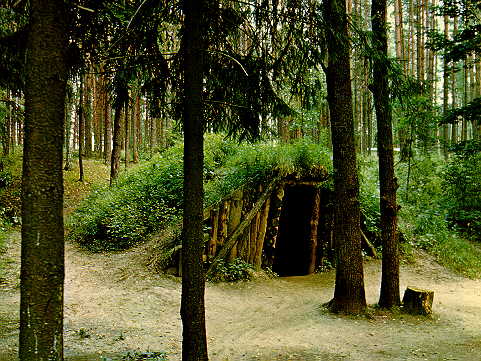 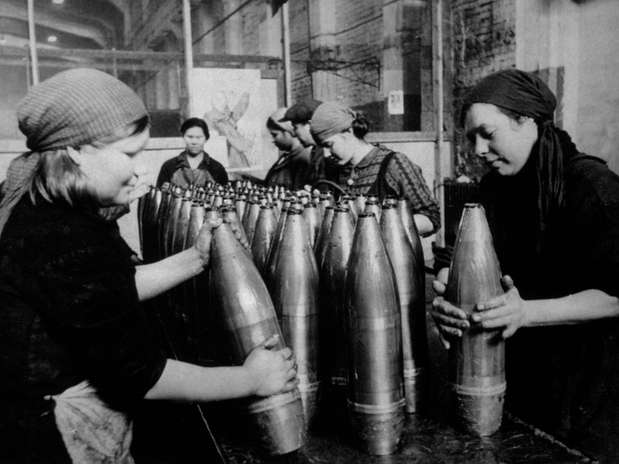 Работа в тылу
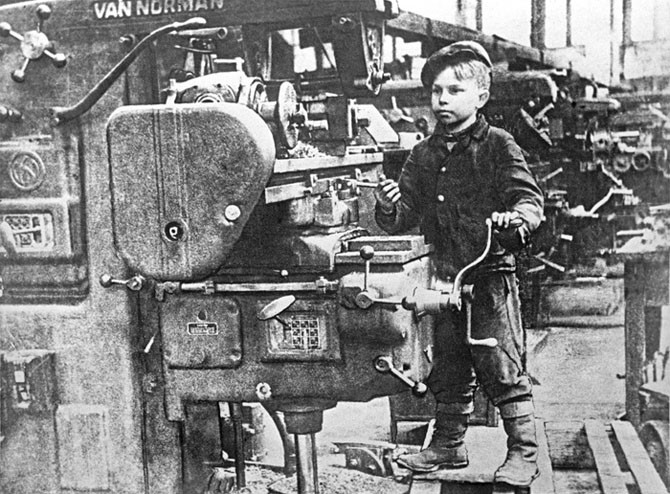 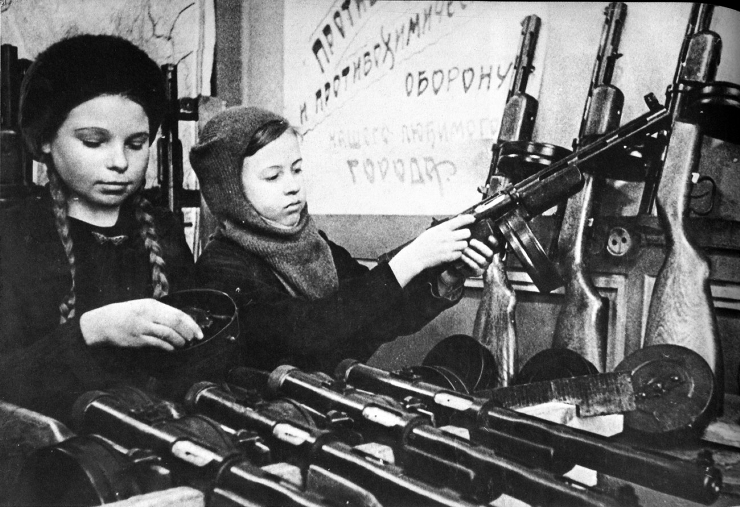 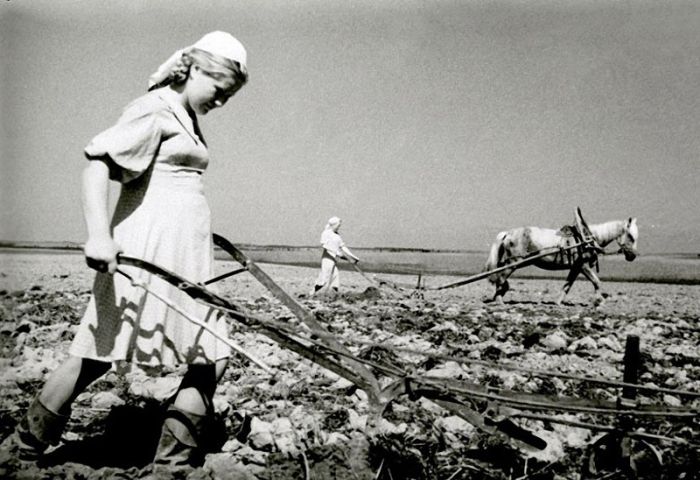 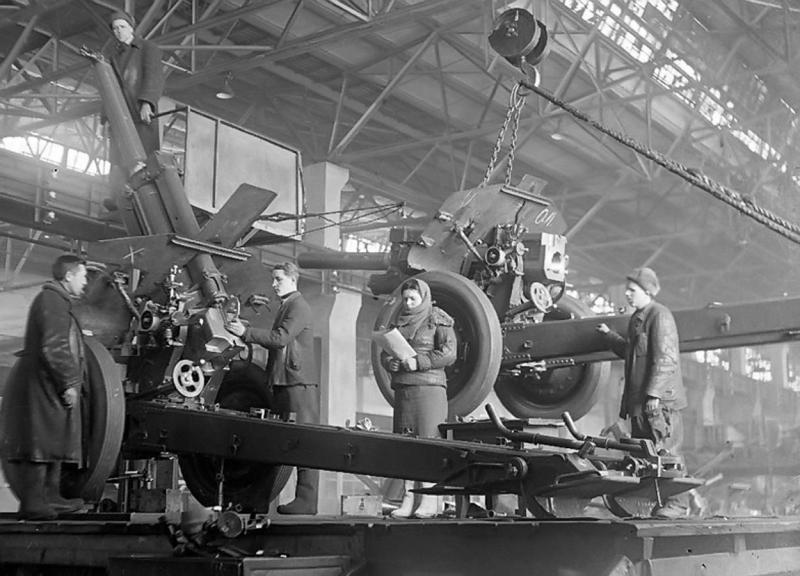 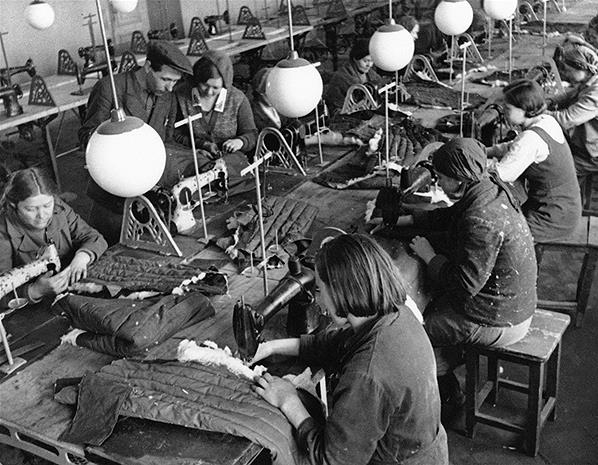 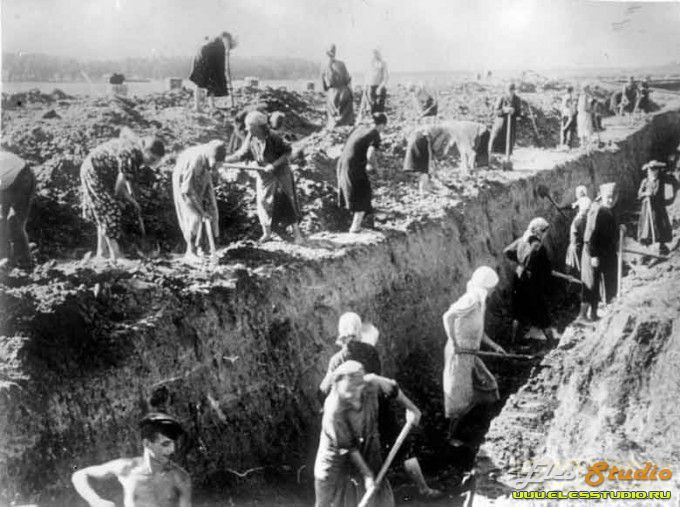 Дети войны-           особая боль
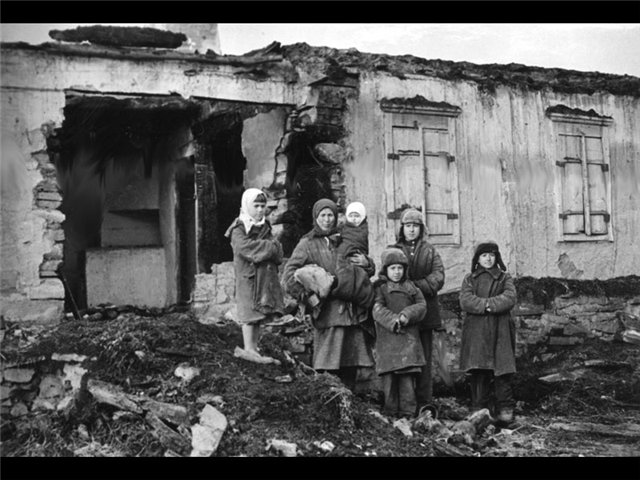 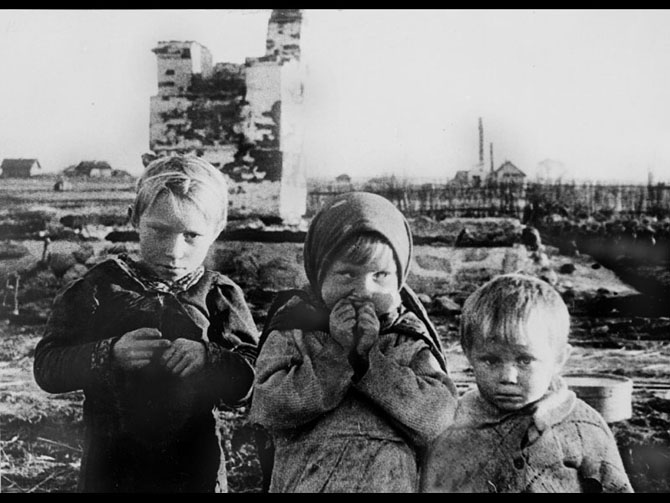 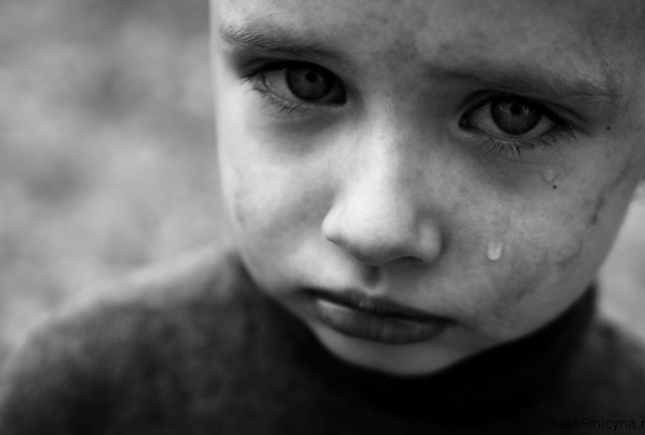 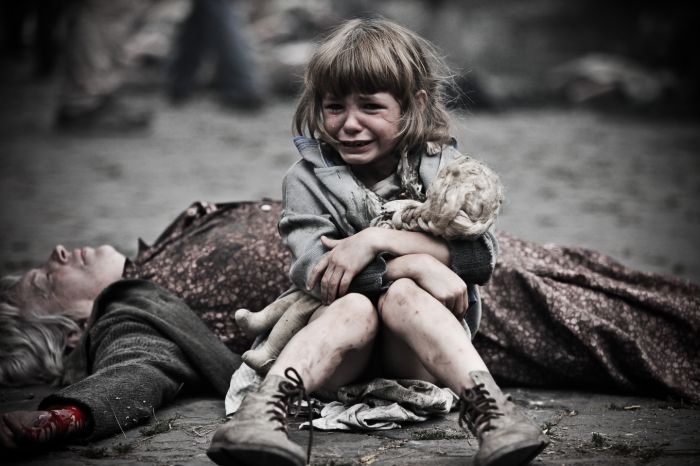 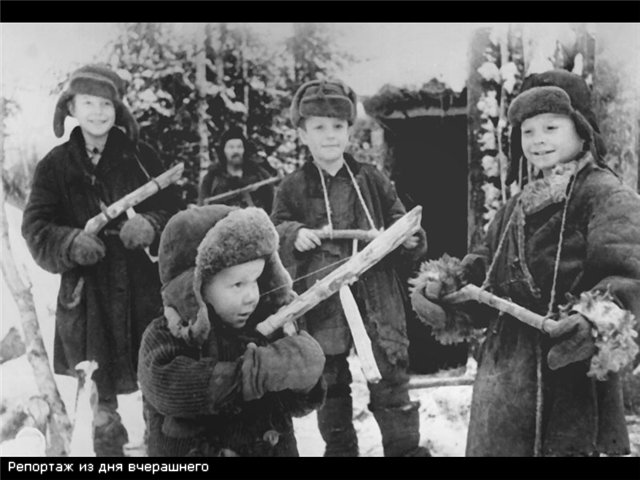 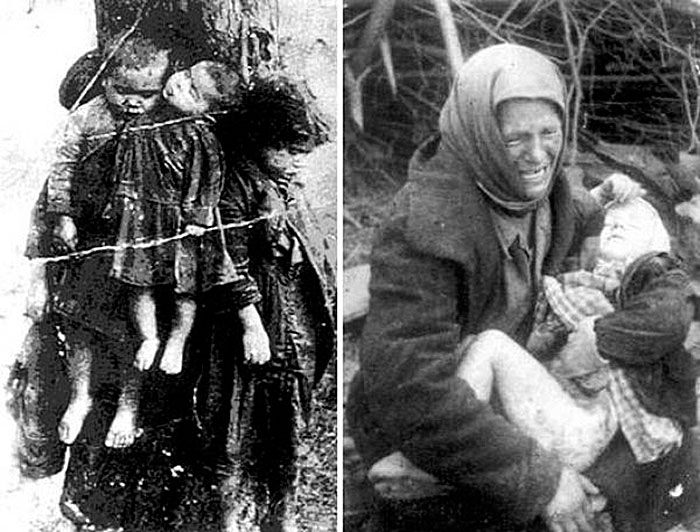 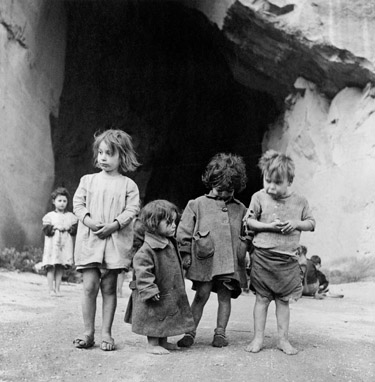 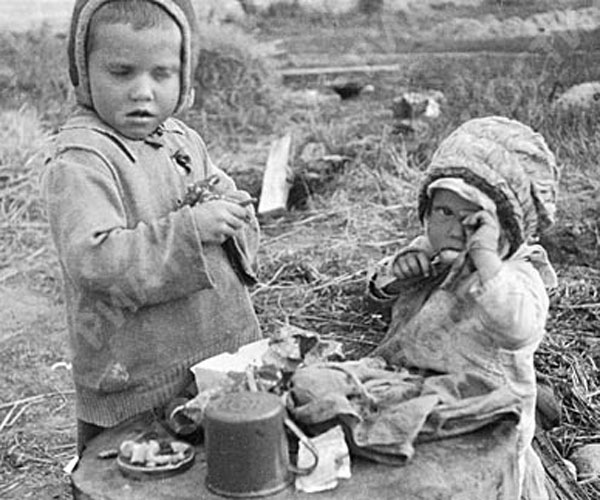 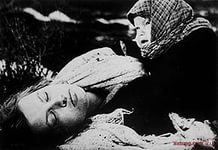 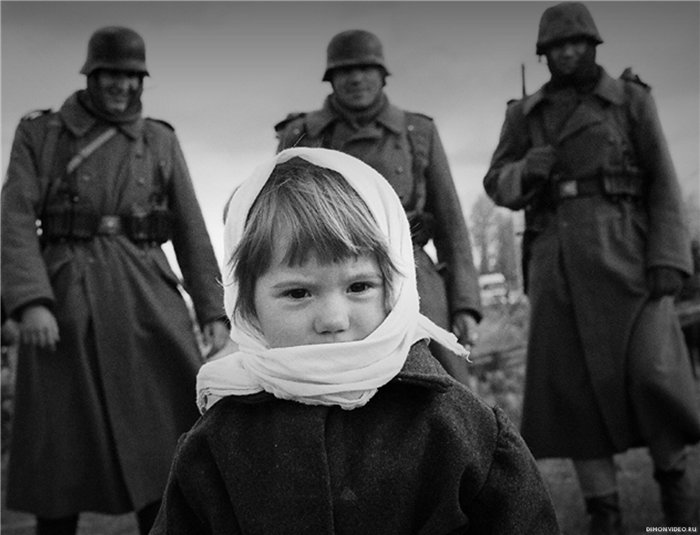 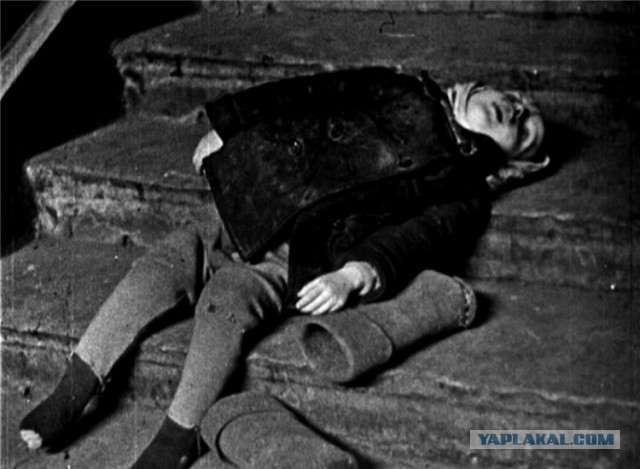 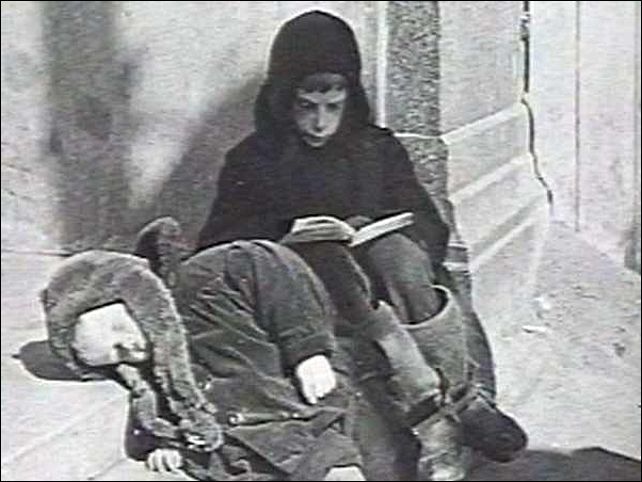 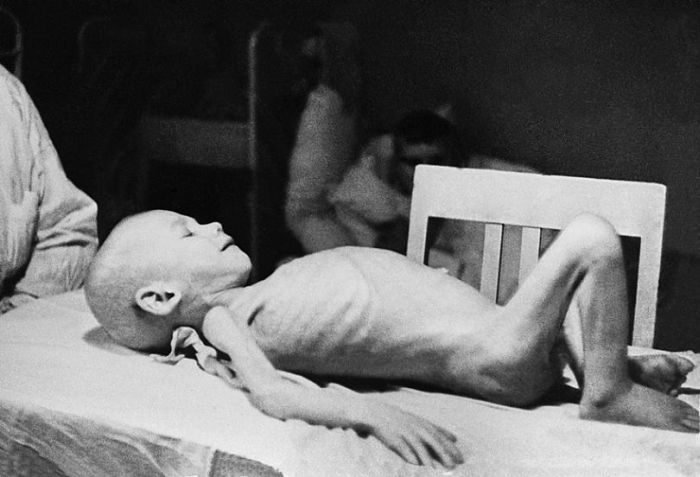 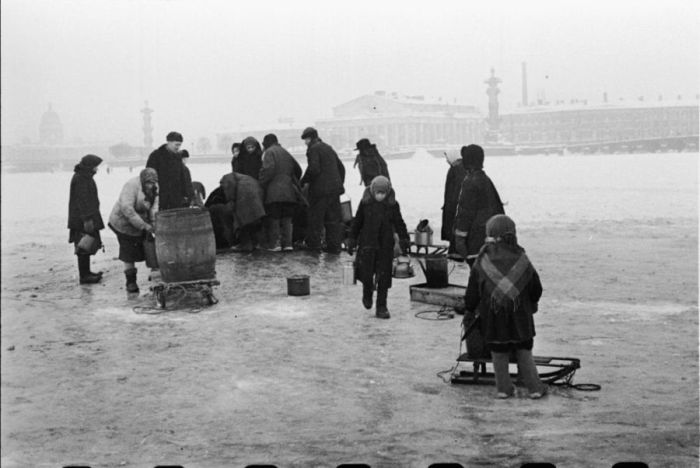 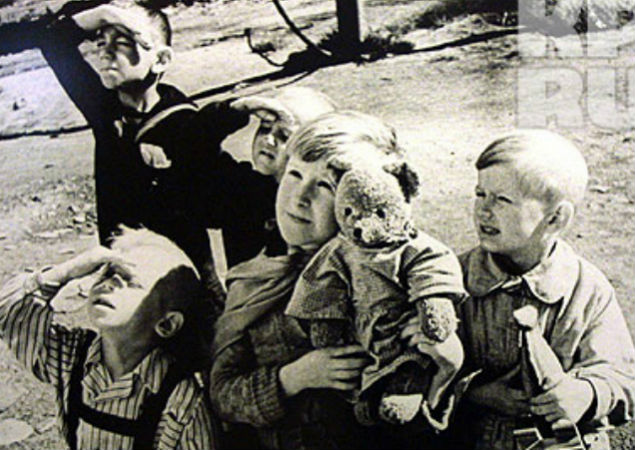 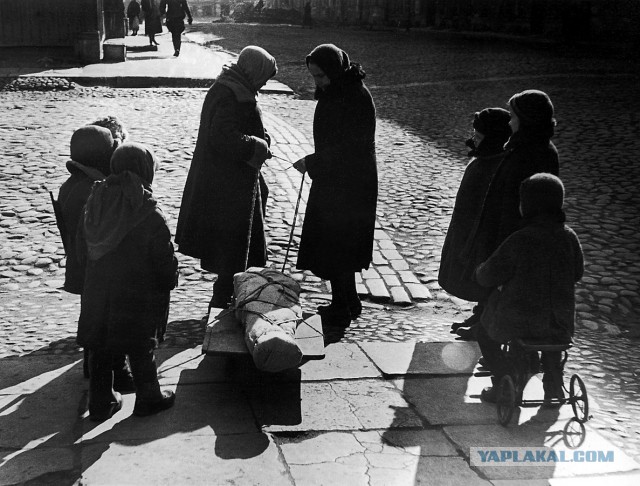 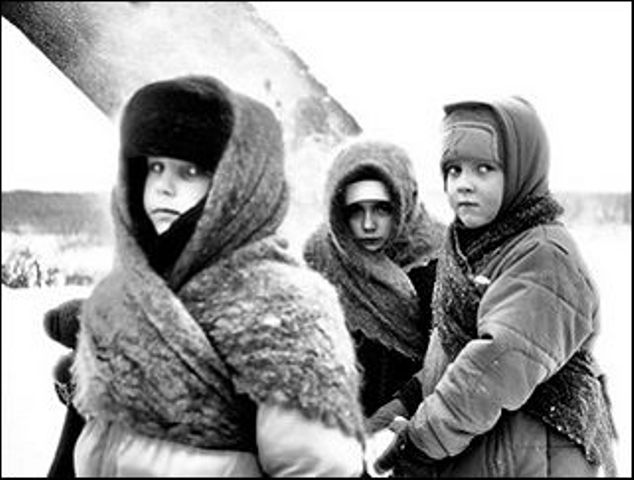 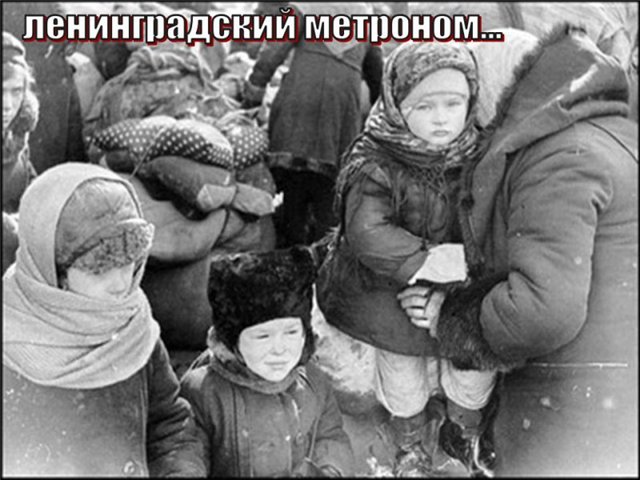 м
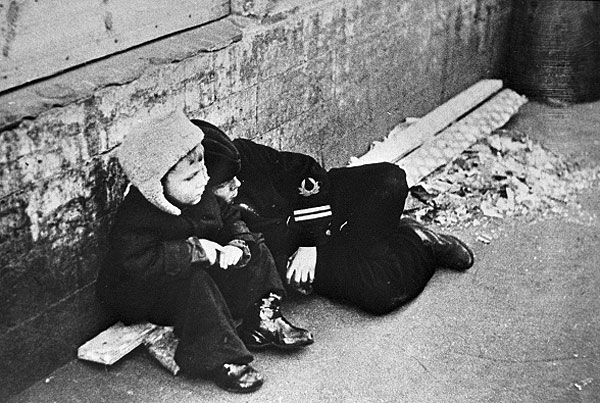 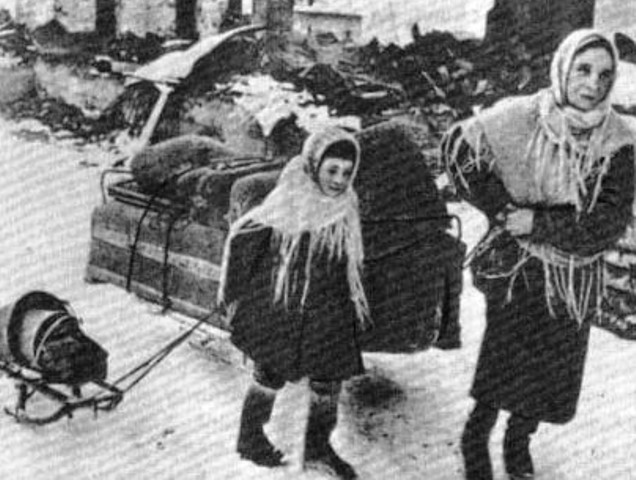 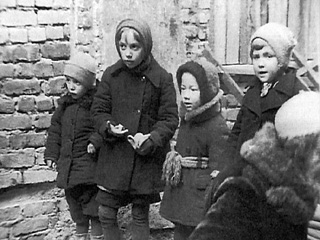 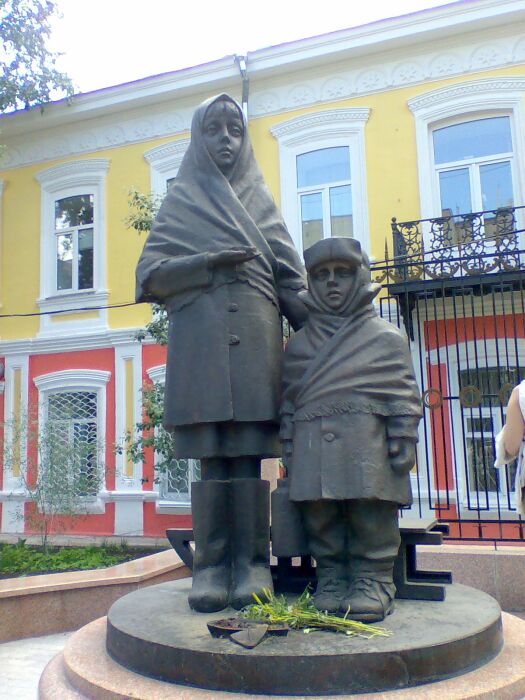 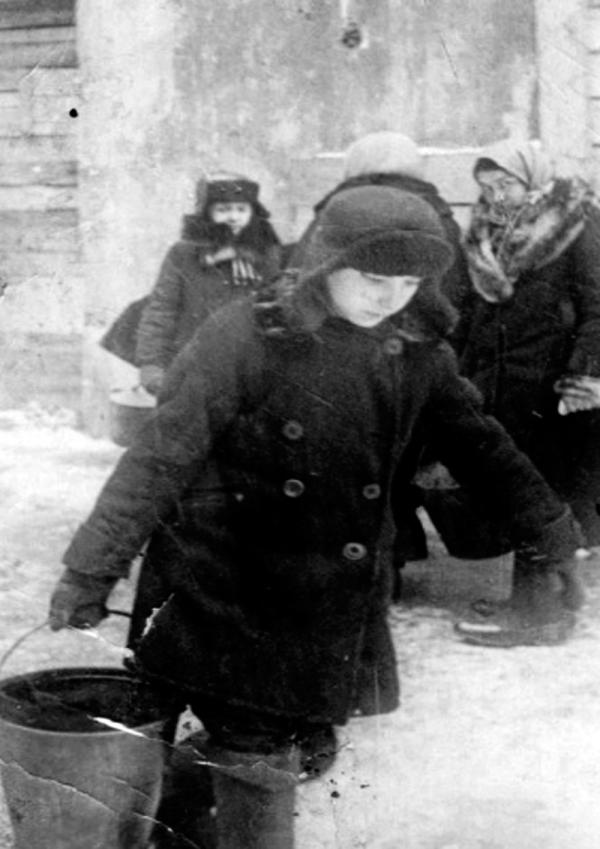 Хлеб - 125 блокадных грамм с огнем и кровью пополам
Норма...
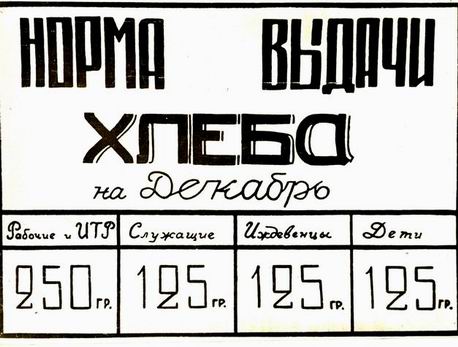 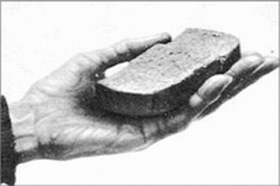 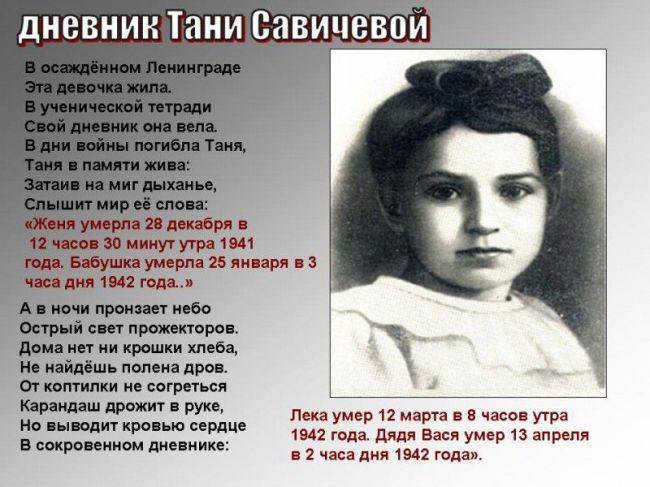 Памятник Тане находитсяв Санкт-Петербурге
Дети концлагерей…В фашистских концлагерях содержалось более 20 миллионов человек из 30 стран мира
Среди них около 2 миллионов детей
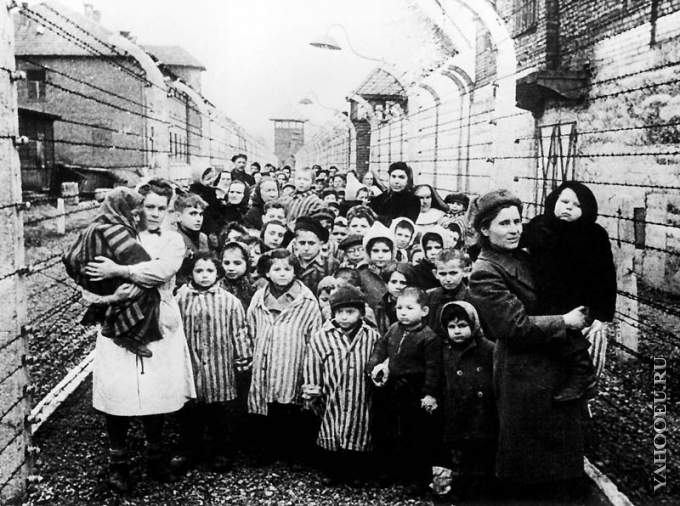 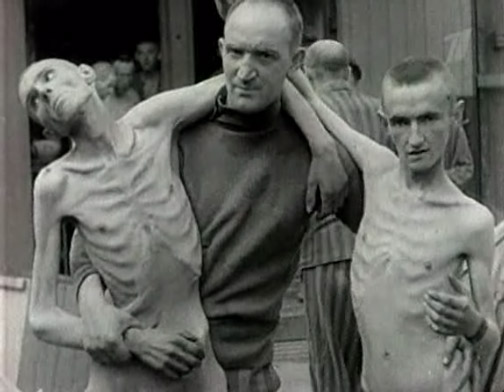 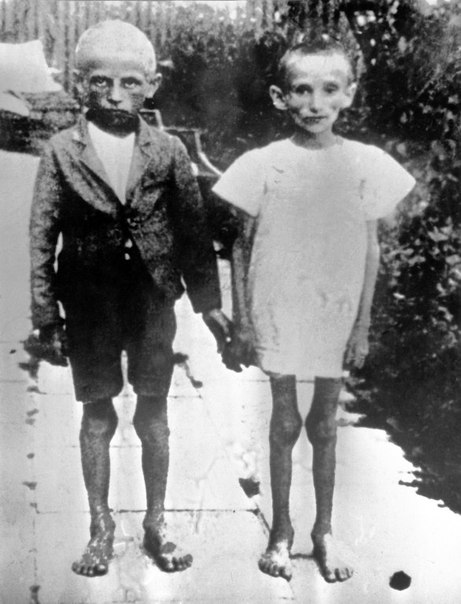 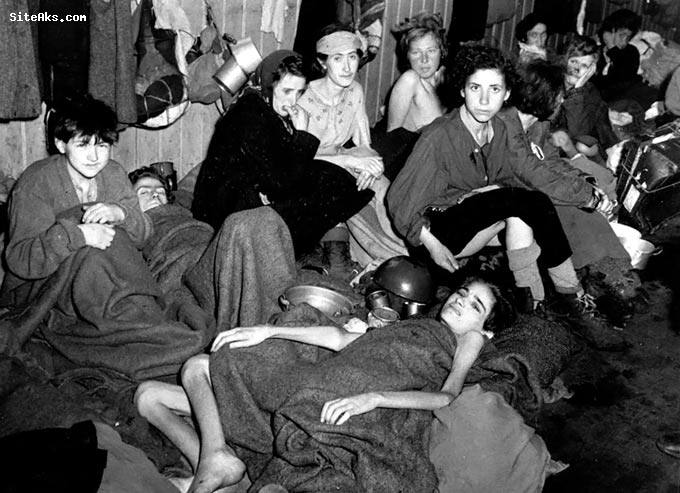 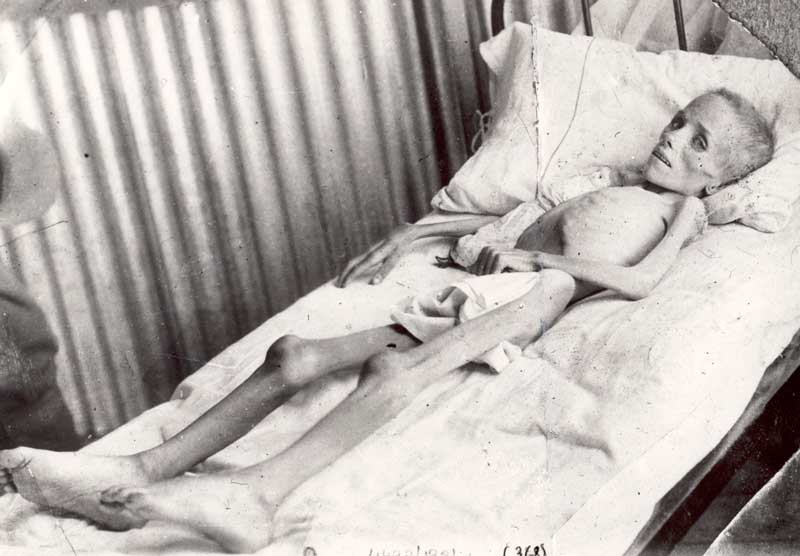 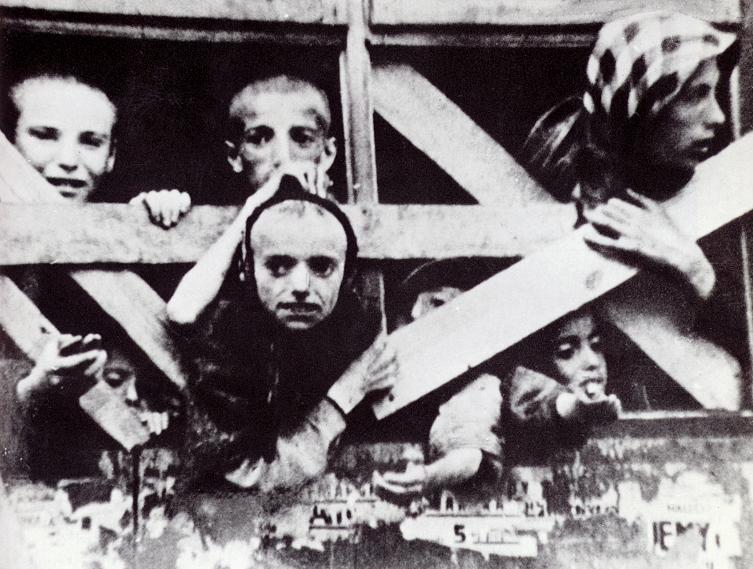 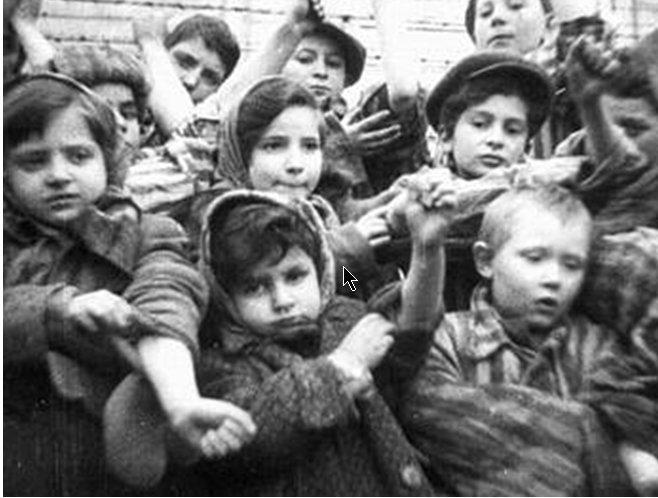 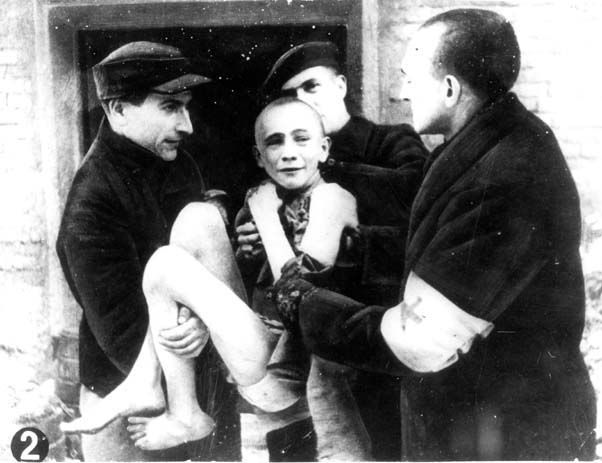 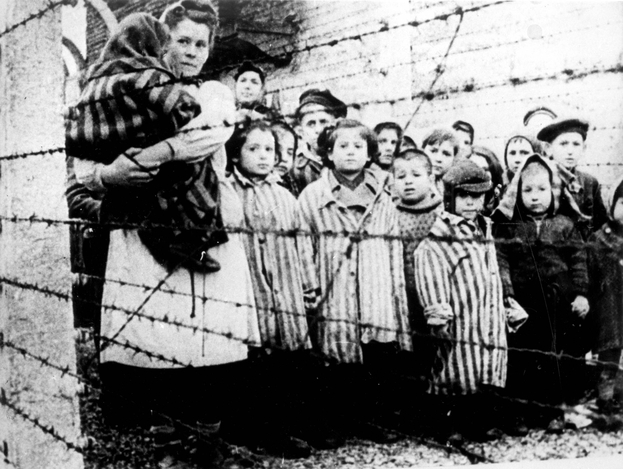 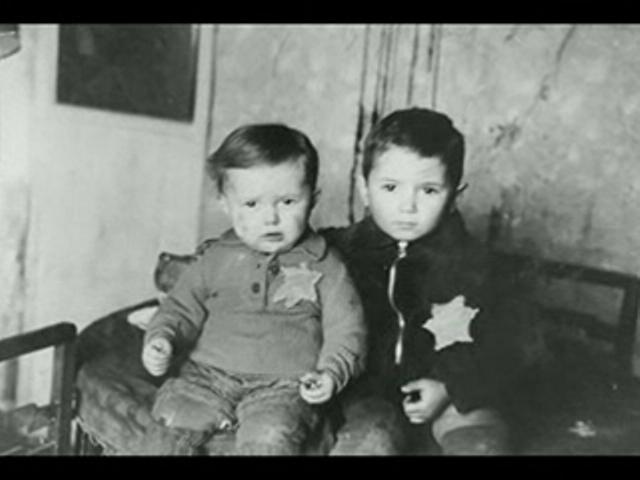 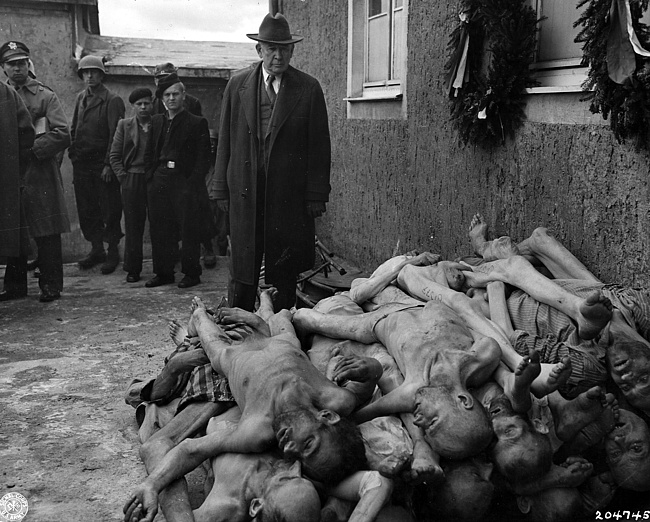 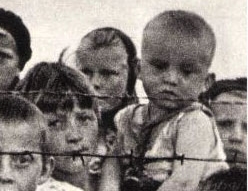 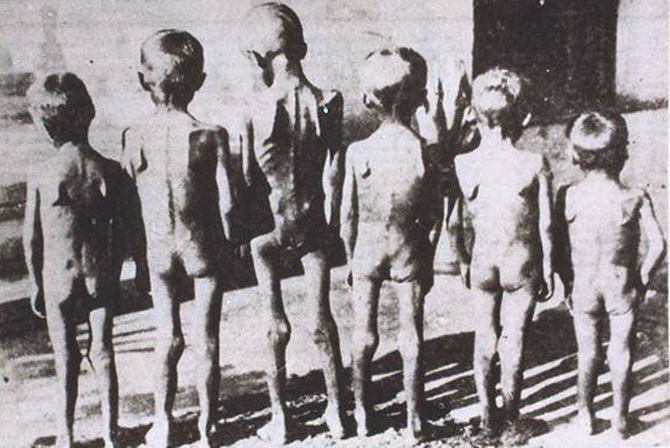 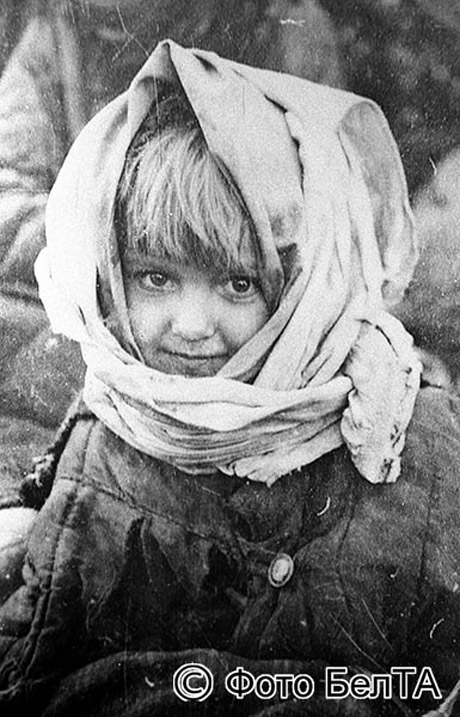 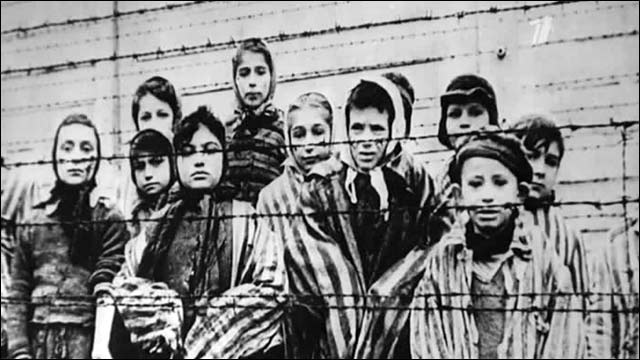 Дахау,  Лидице,  Освенцим, Бухенвальд
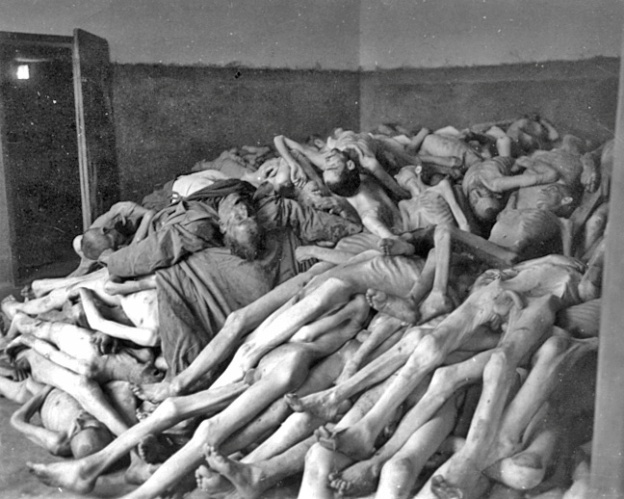 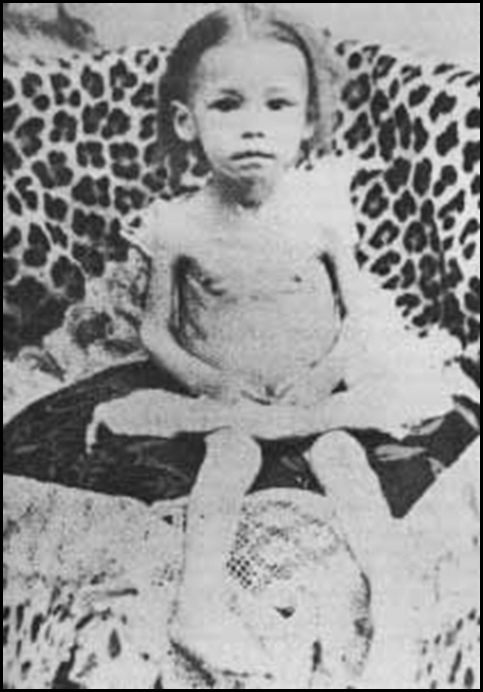 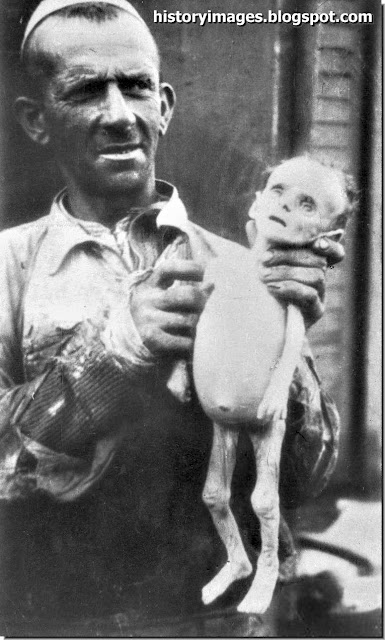 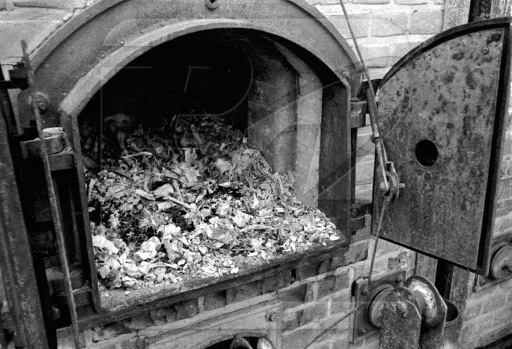 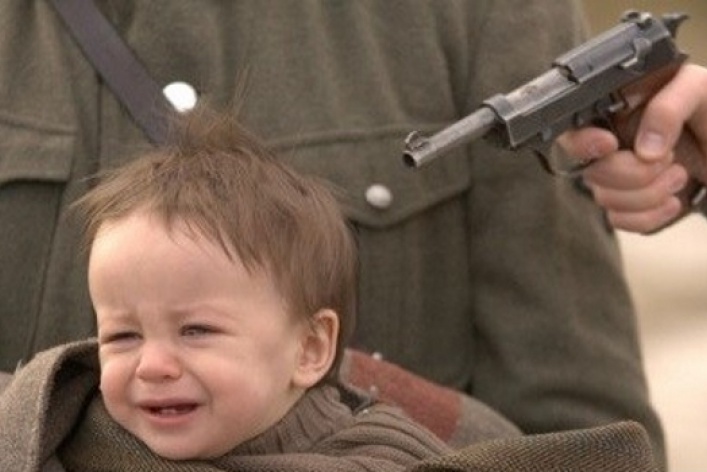 Тот, кто зачеркивает память- на будущее ставит крест!
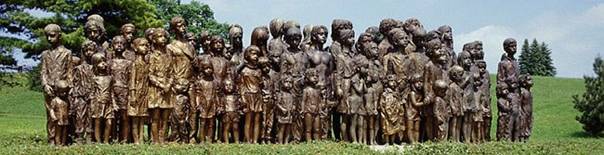 Дети войны, и веет холодом.Дети войны, и пахнет голодом.Дети войны, и дыбом волосы.На чёлках детских — седые волосы.Земля омыта слезами детскими.Детьми советскими и несоветскими.Какая разница, где был под немцами?В Дахау, Лидице или в Освенциме?Их кровь алеет на плацах маками.Трава поникла, где дети плакали.Дети войны, боль и отчаяние.И сколько надо им минут молчания?
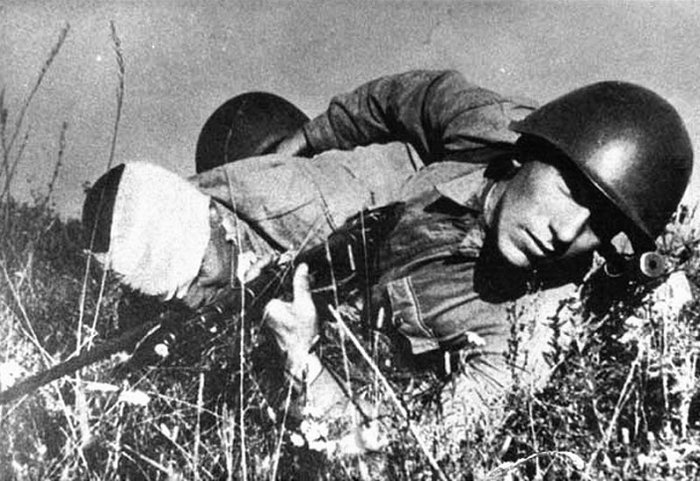 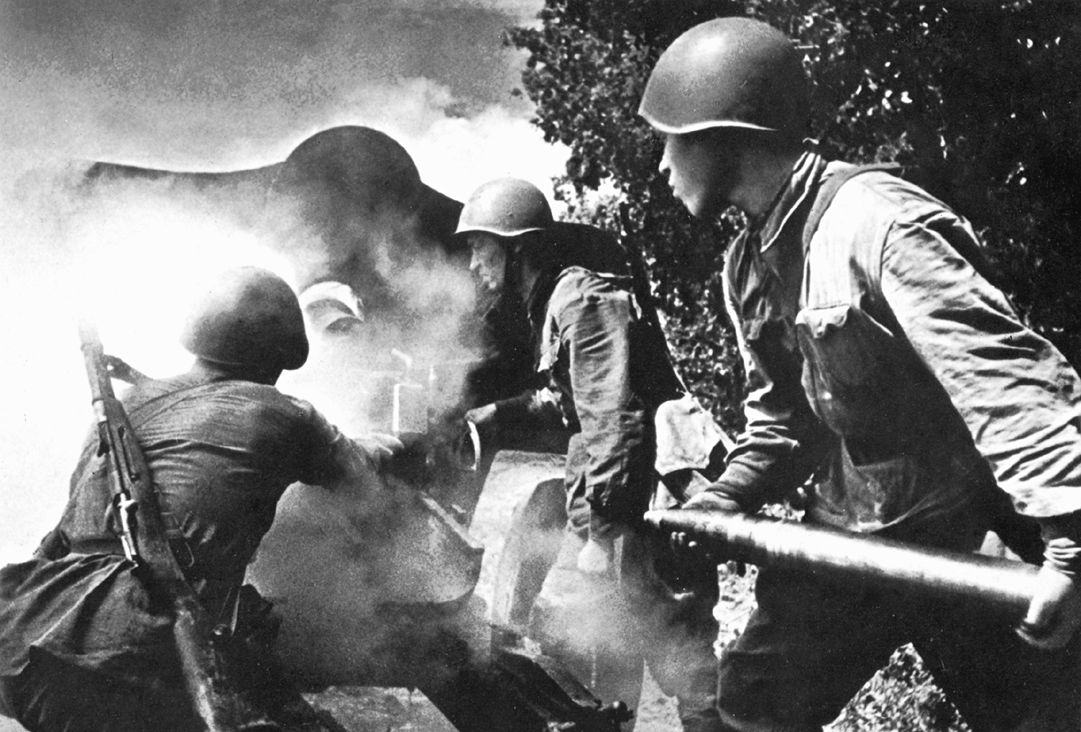 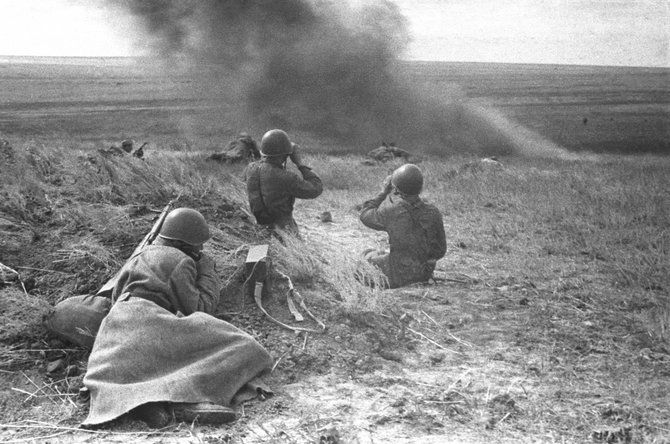 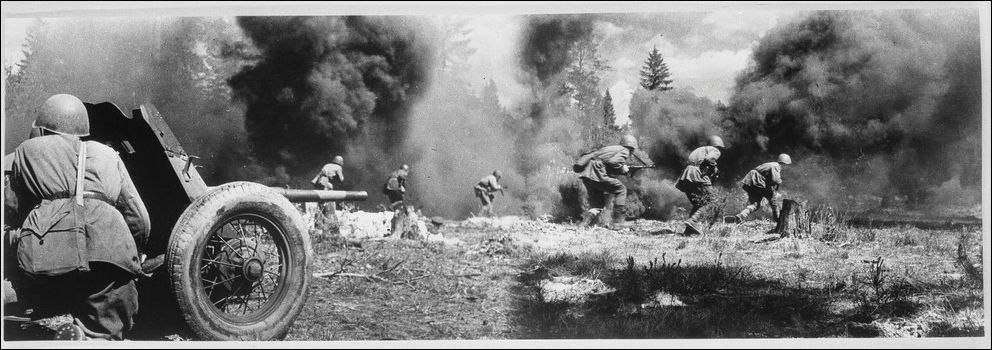 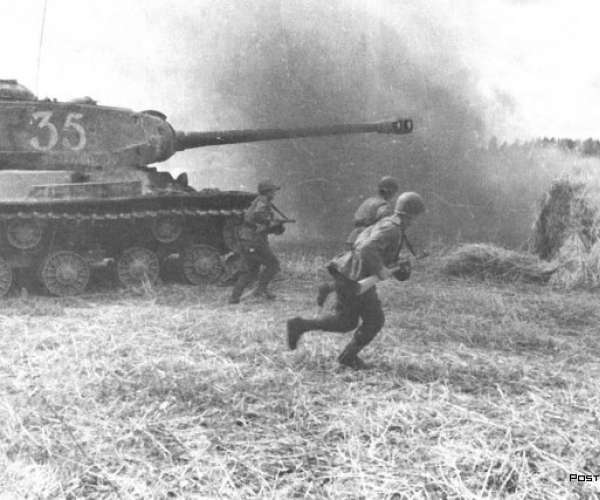 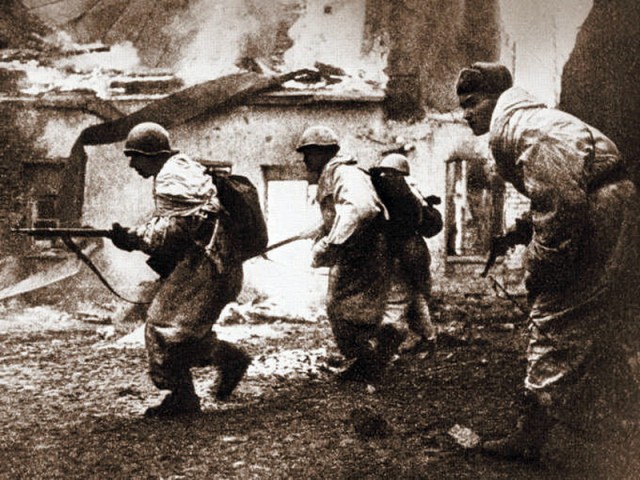 УРА!   Берлин пал!
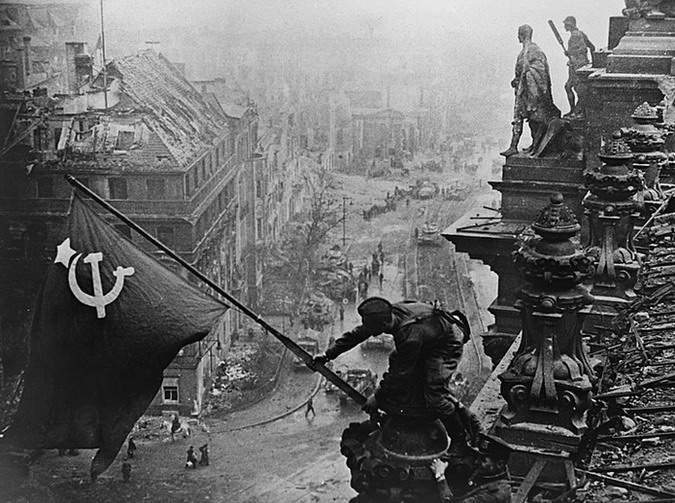 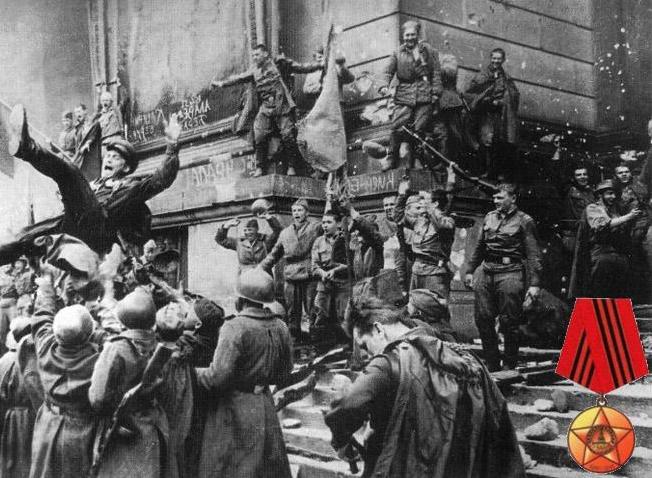 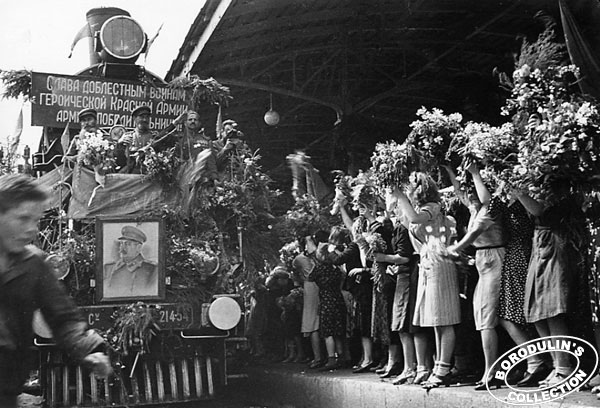 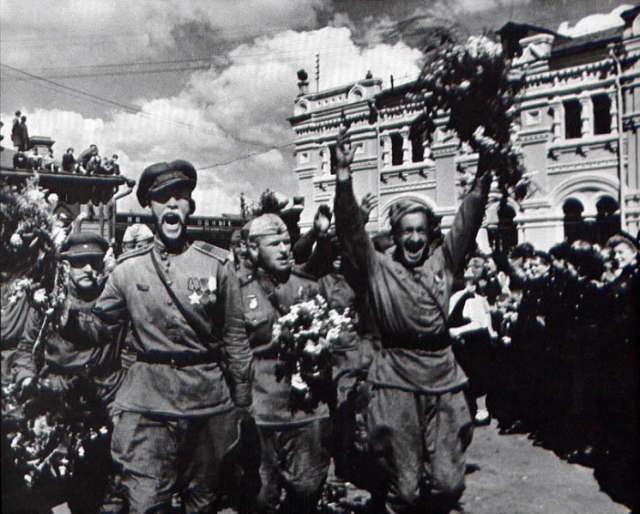 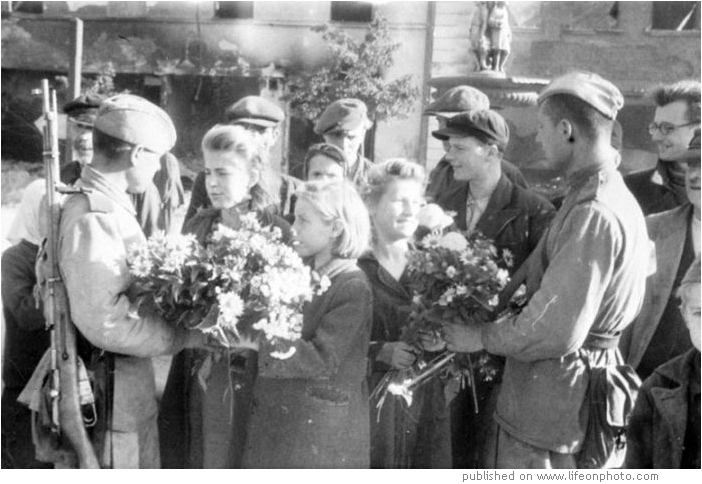 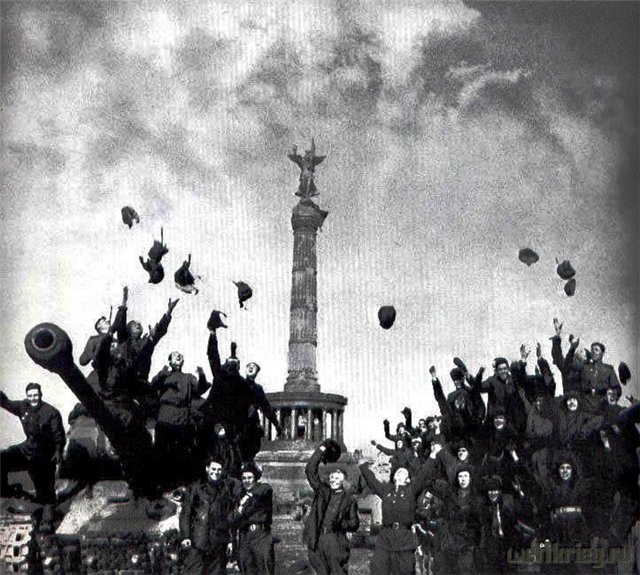 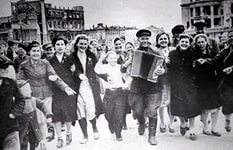 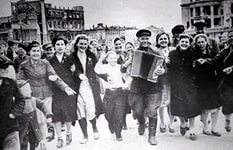 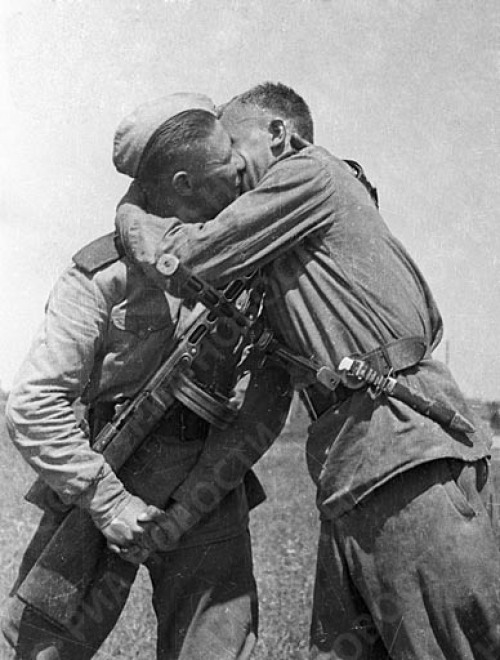 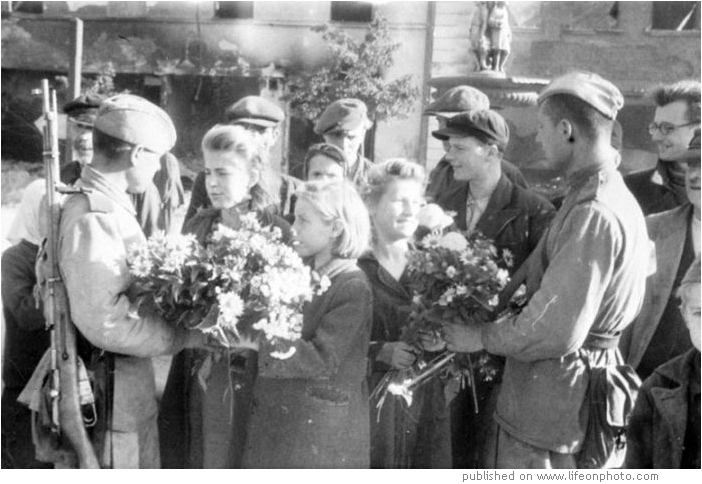 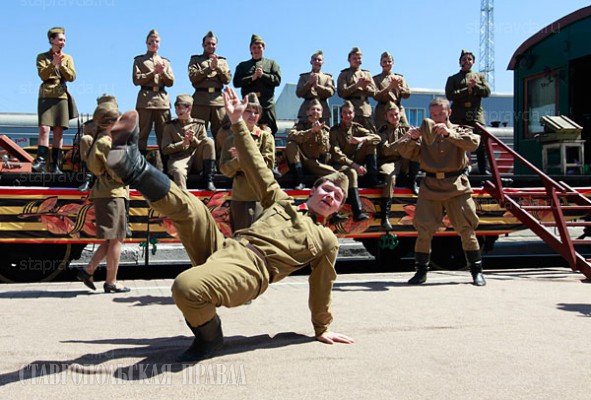 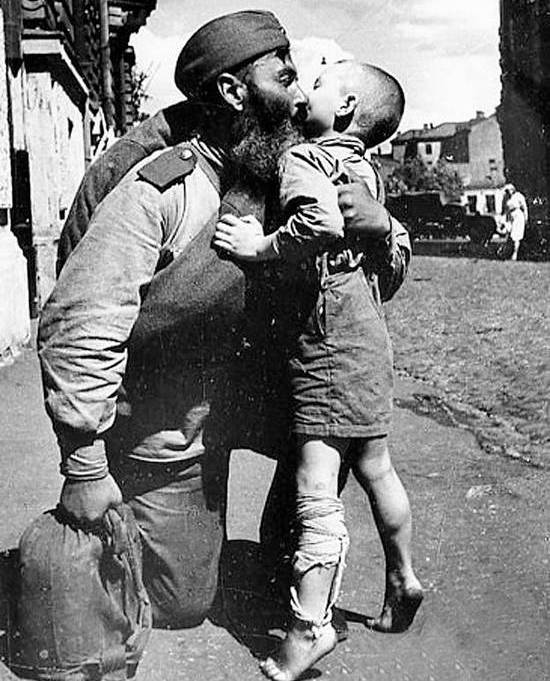 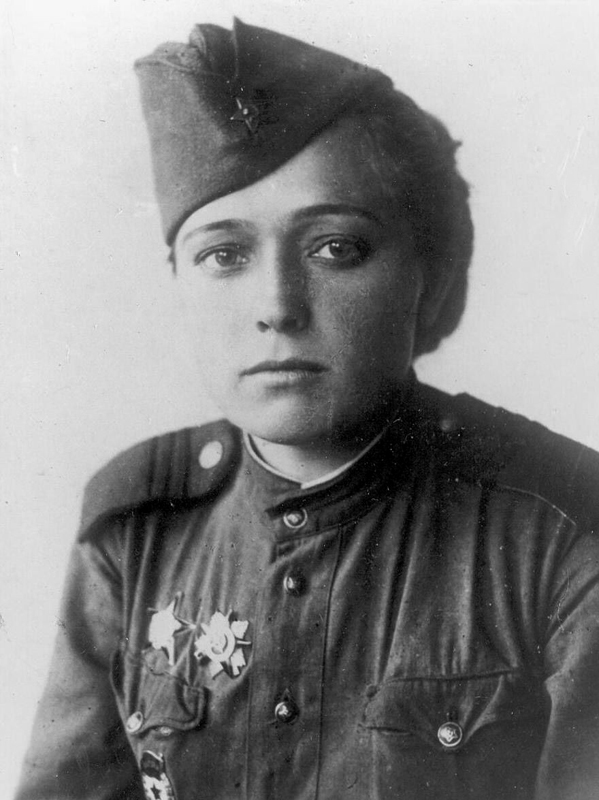 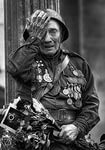 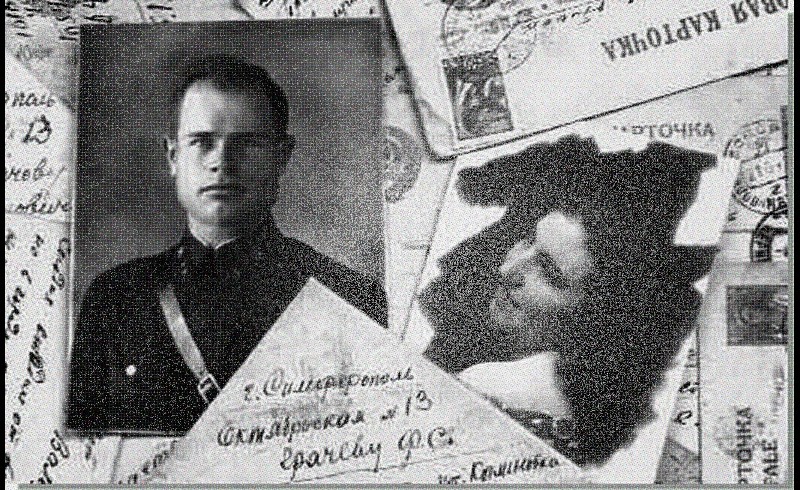 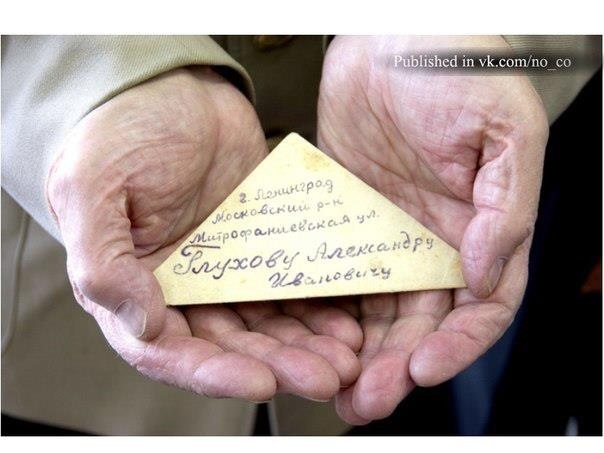 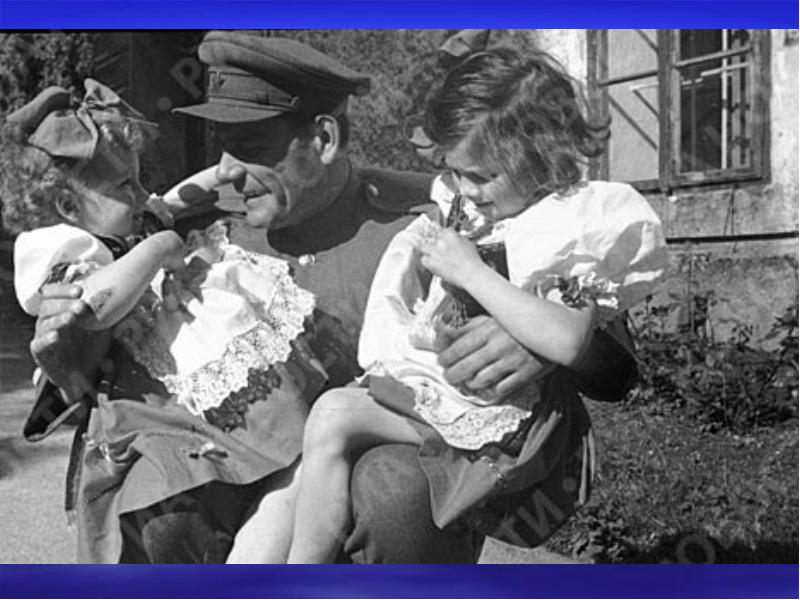 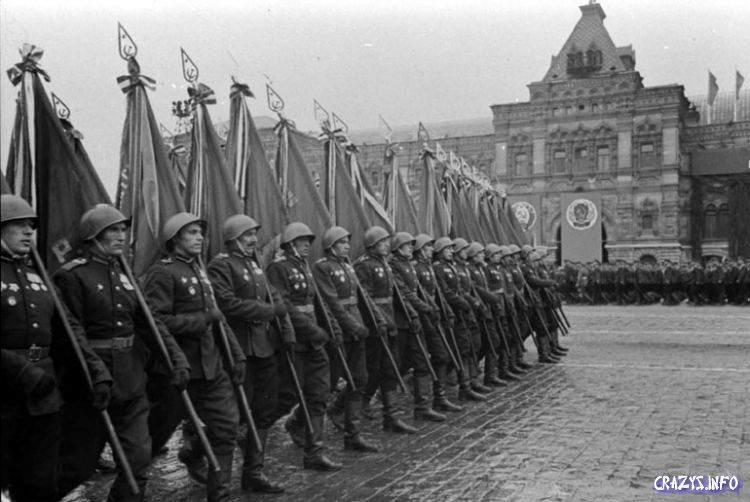 В полночь грянул салют. Дано 30 залпов из тысячи орудий
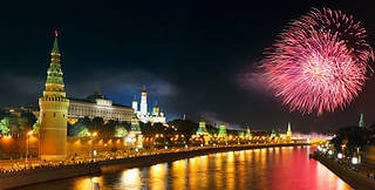 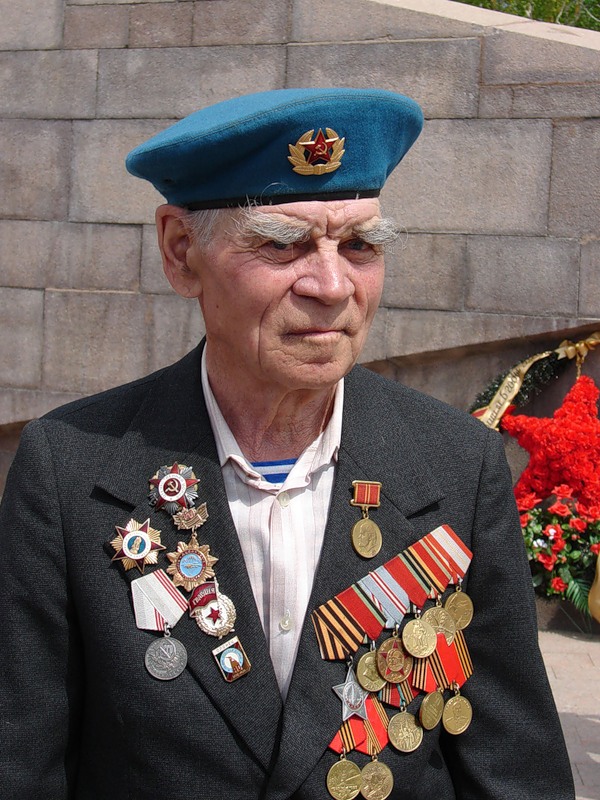 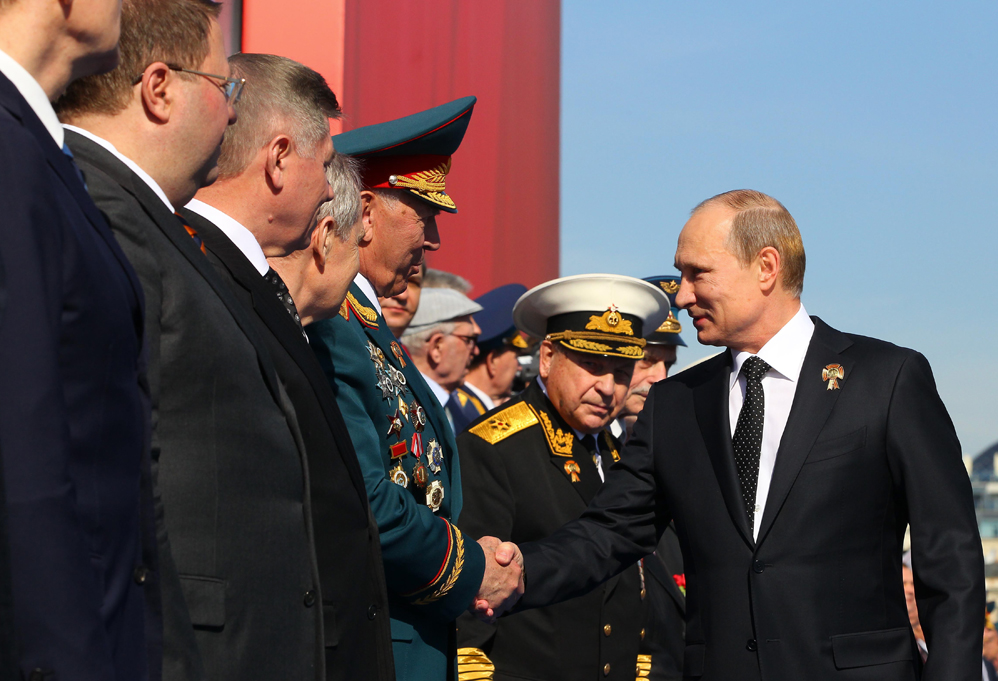 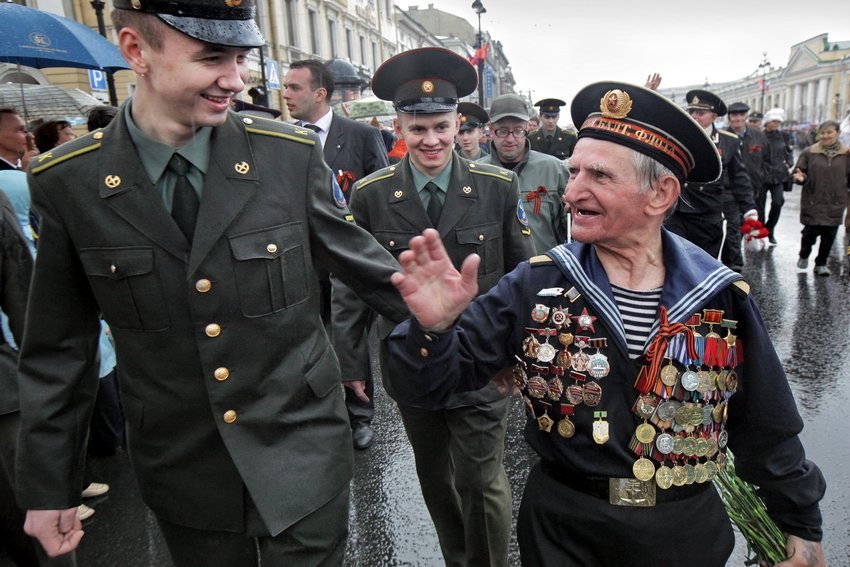 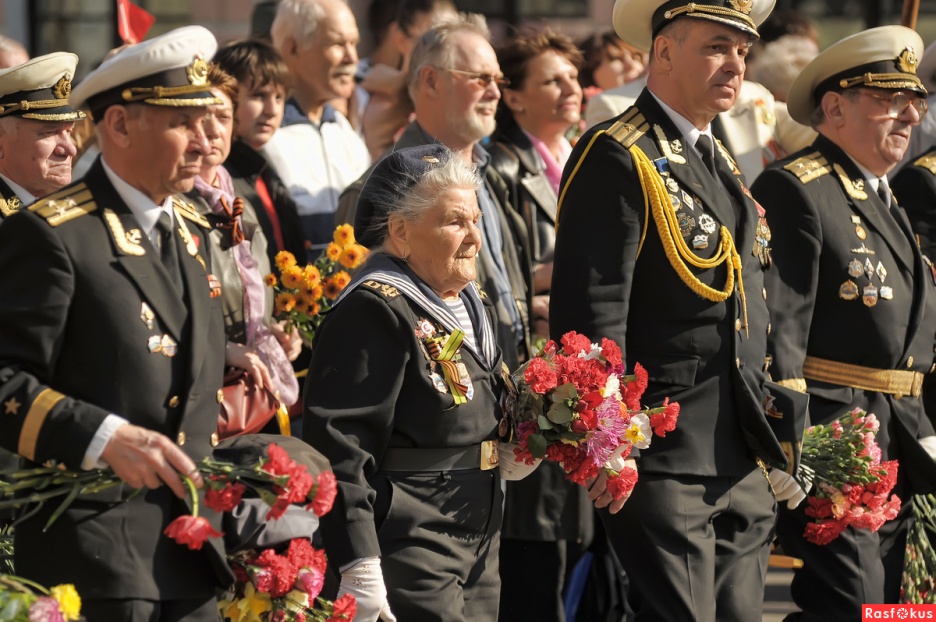 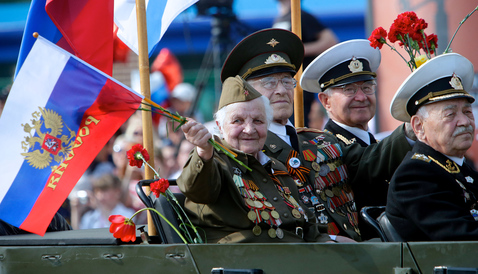 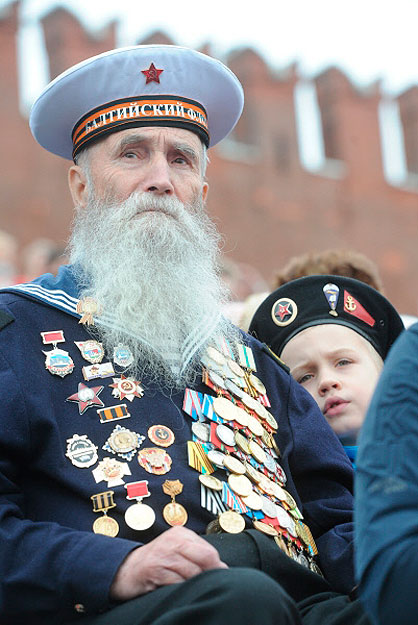 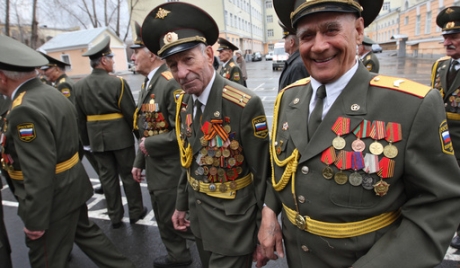 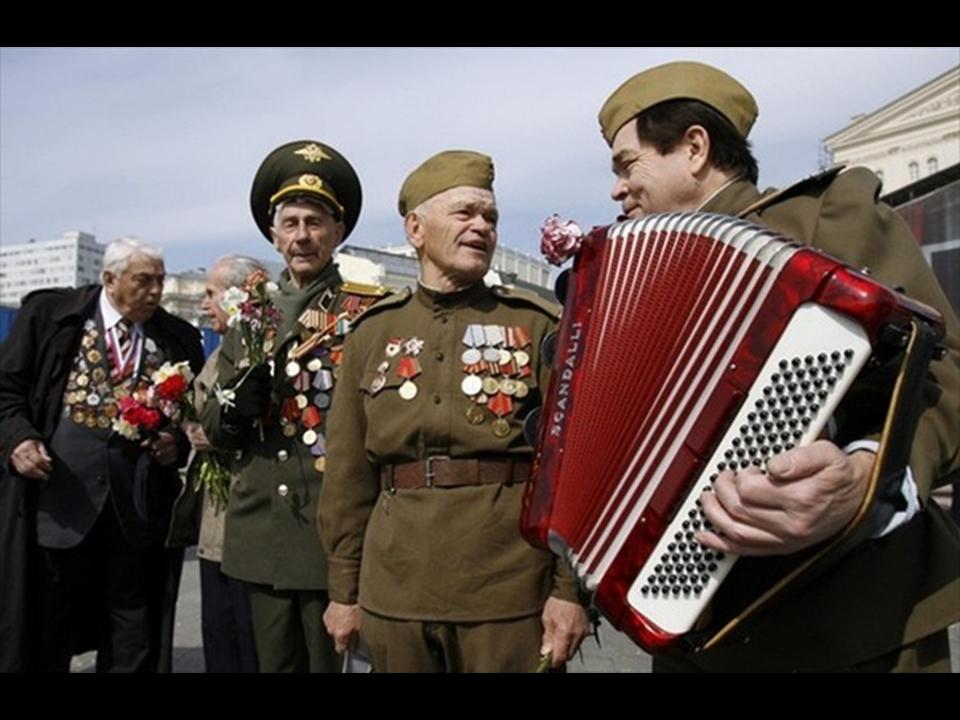 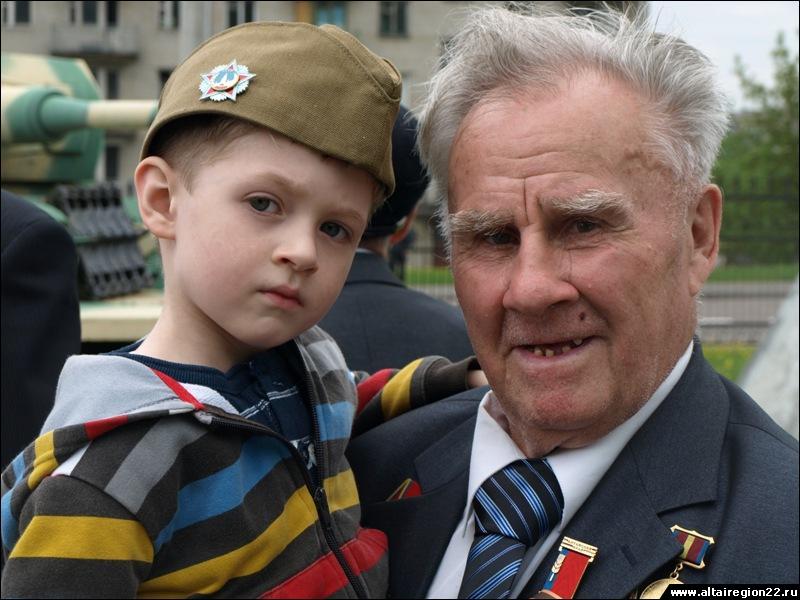 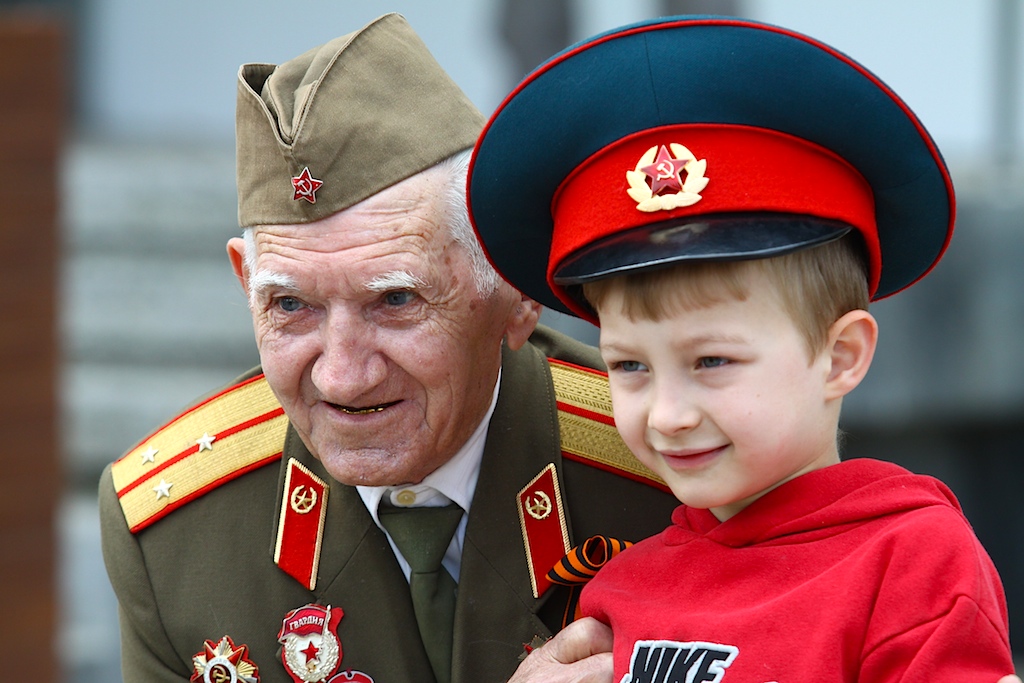 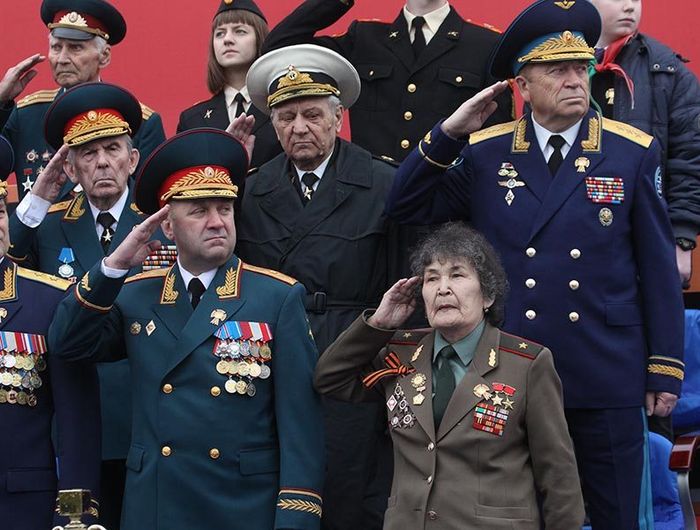 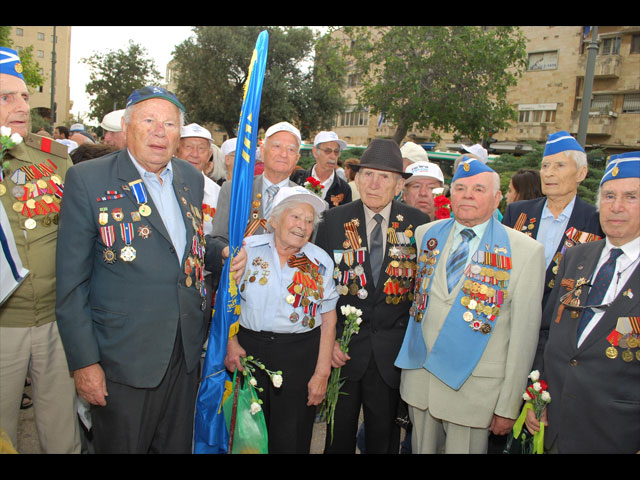 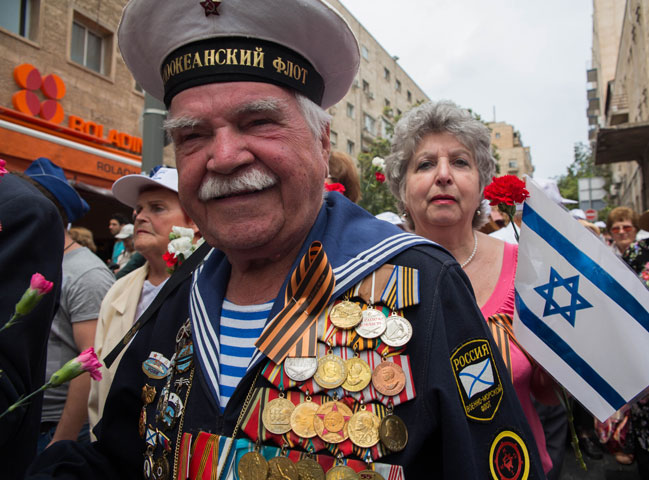 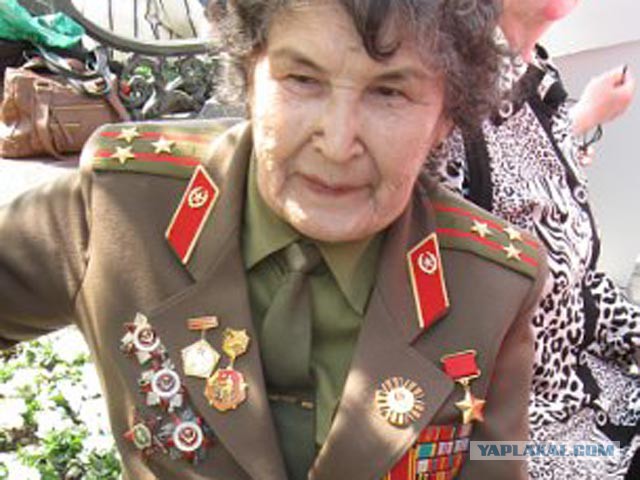 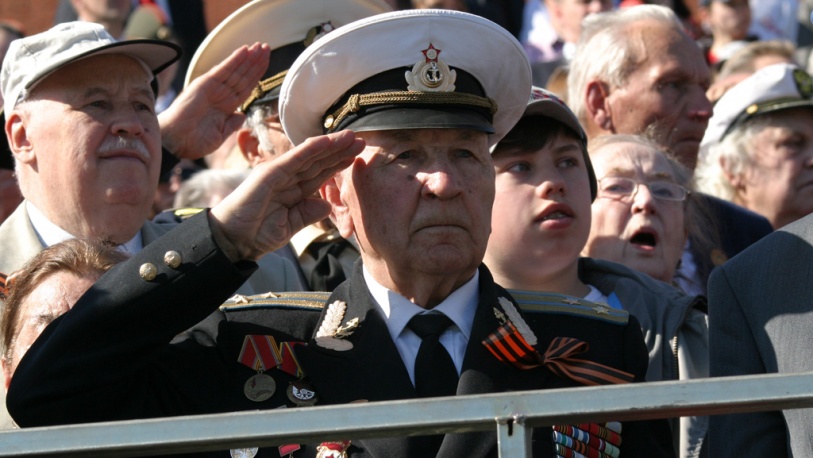 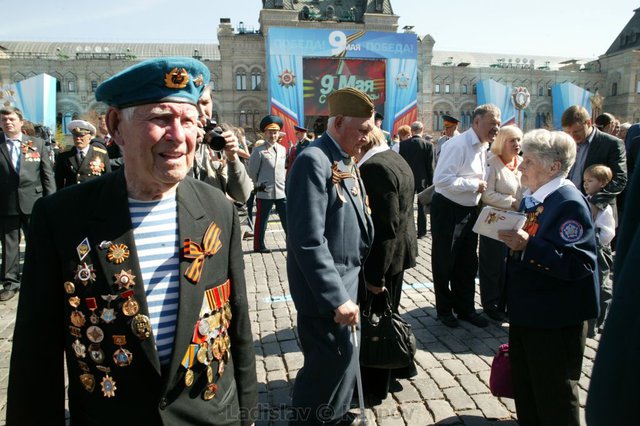 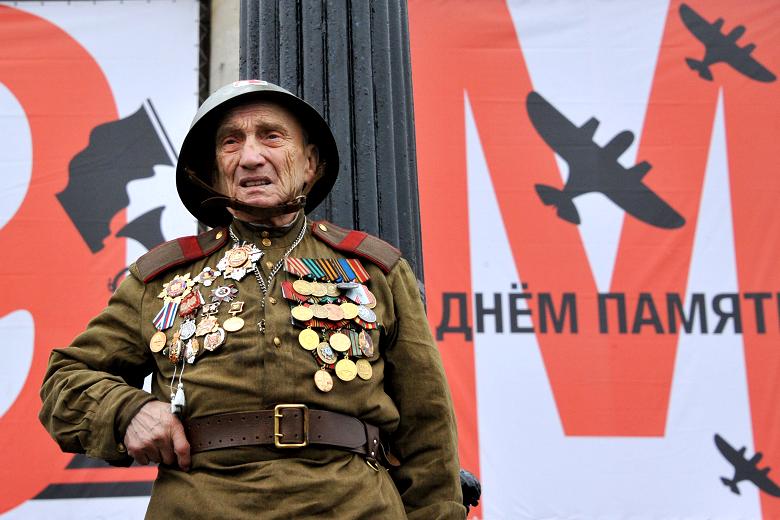 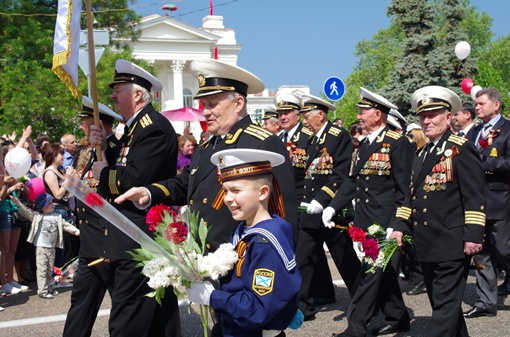 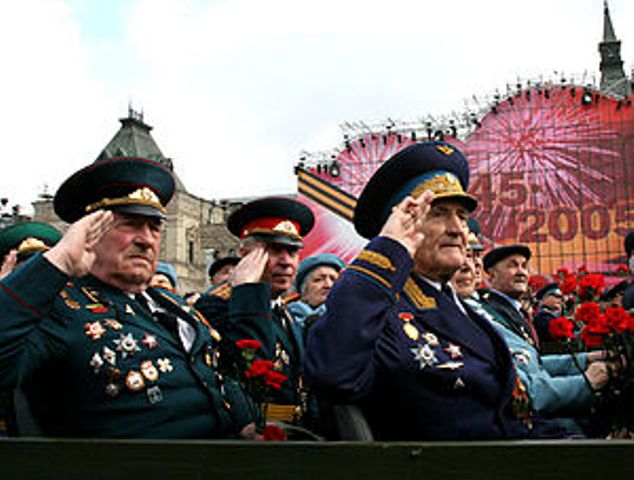 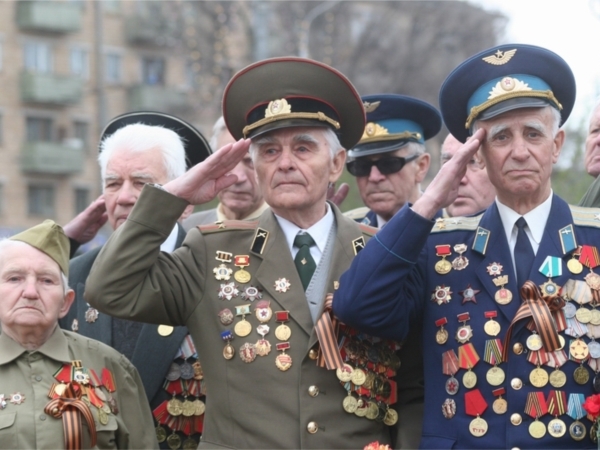 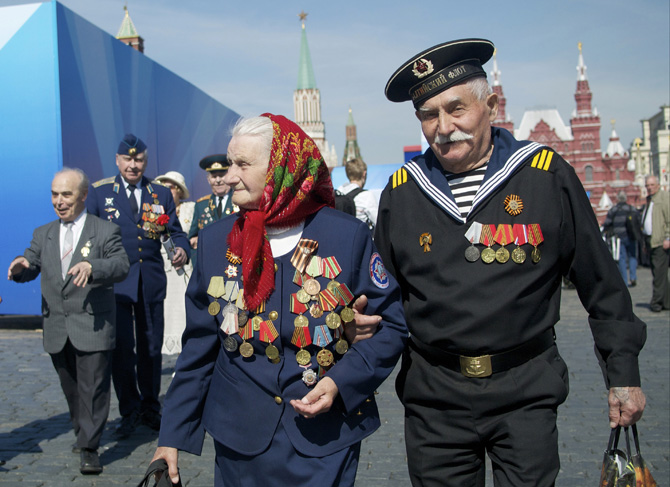 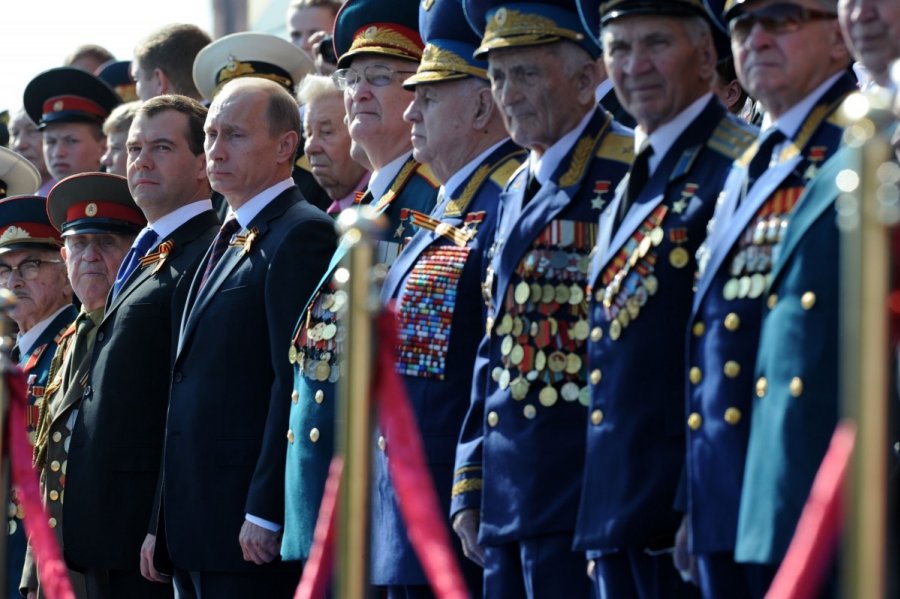 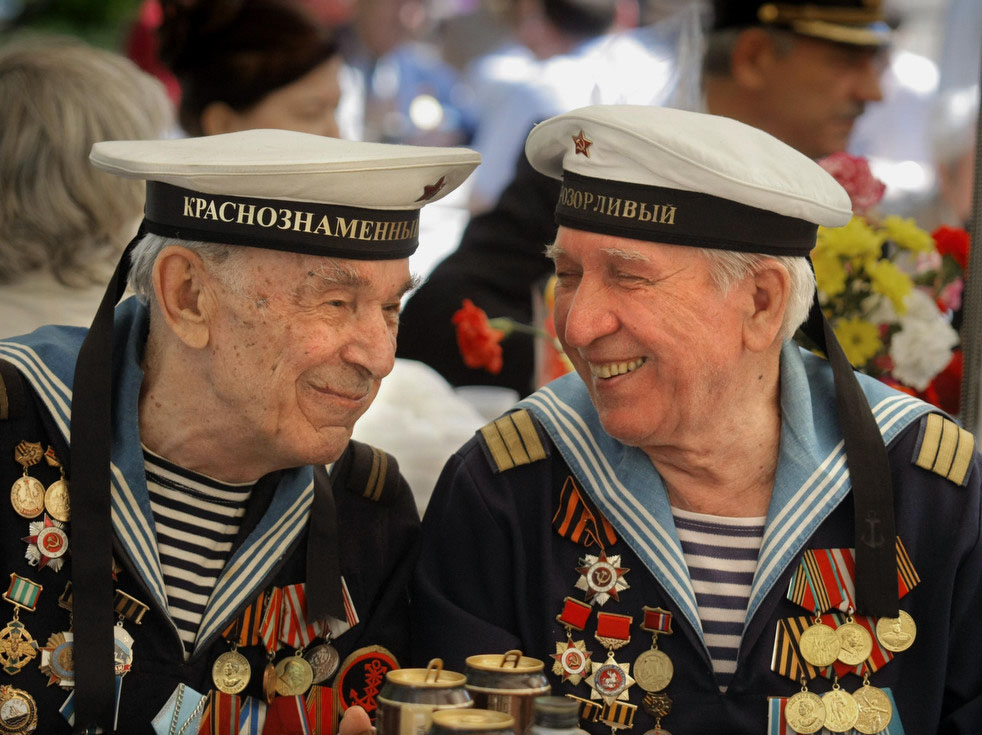 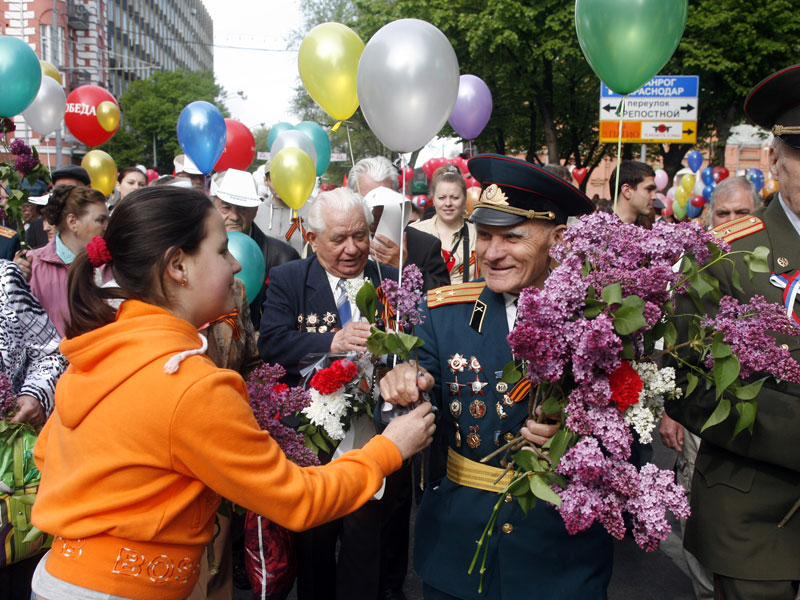 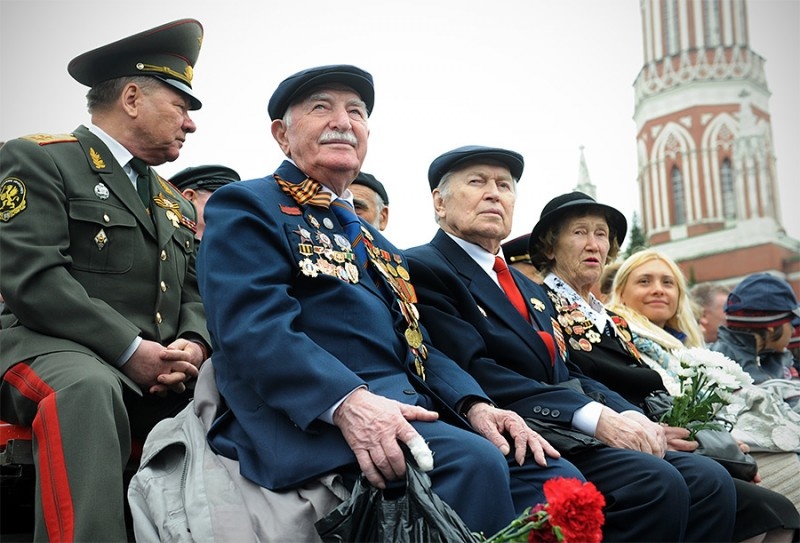 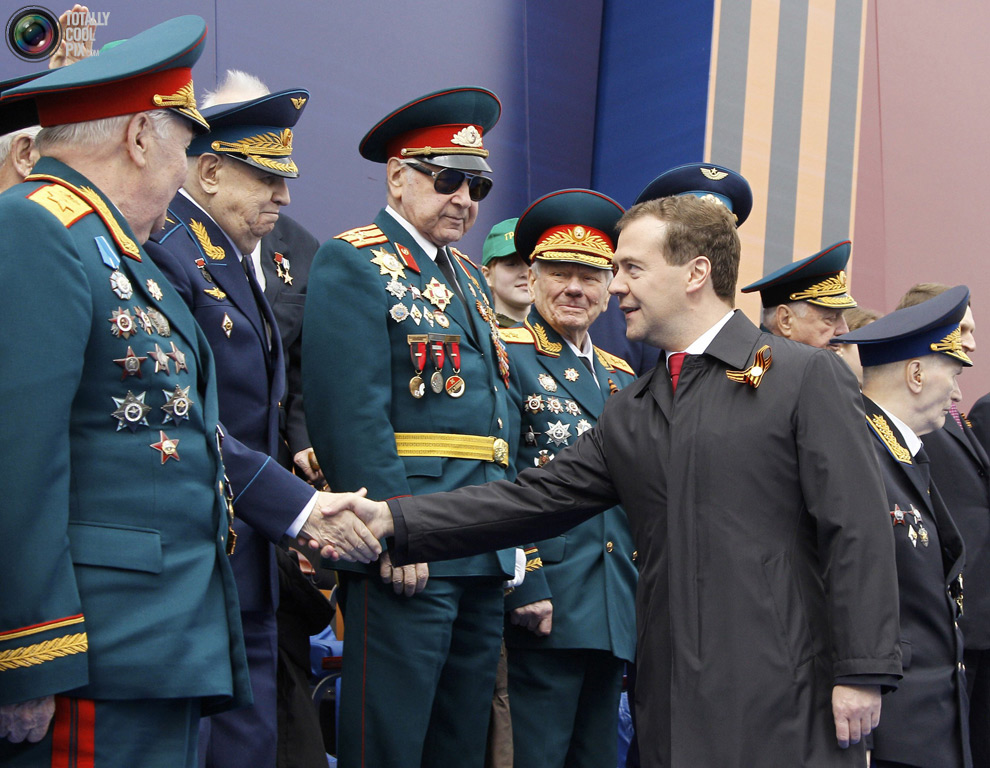 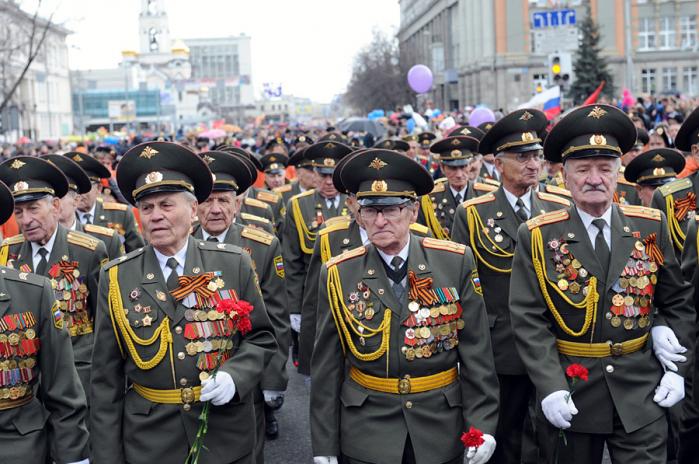 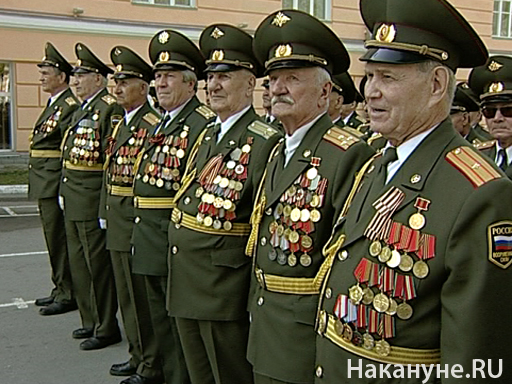 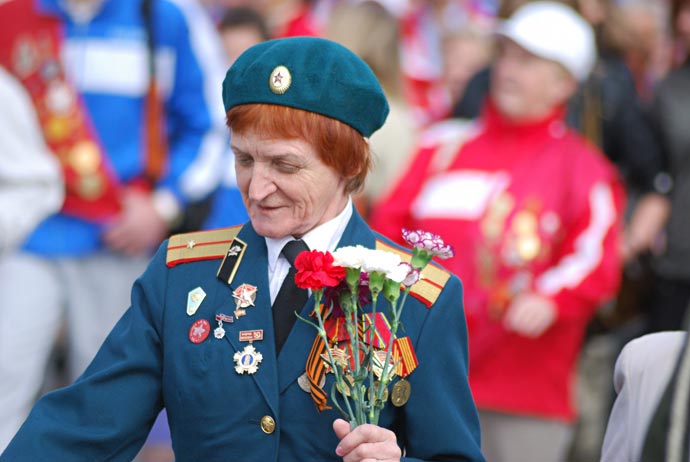 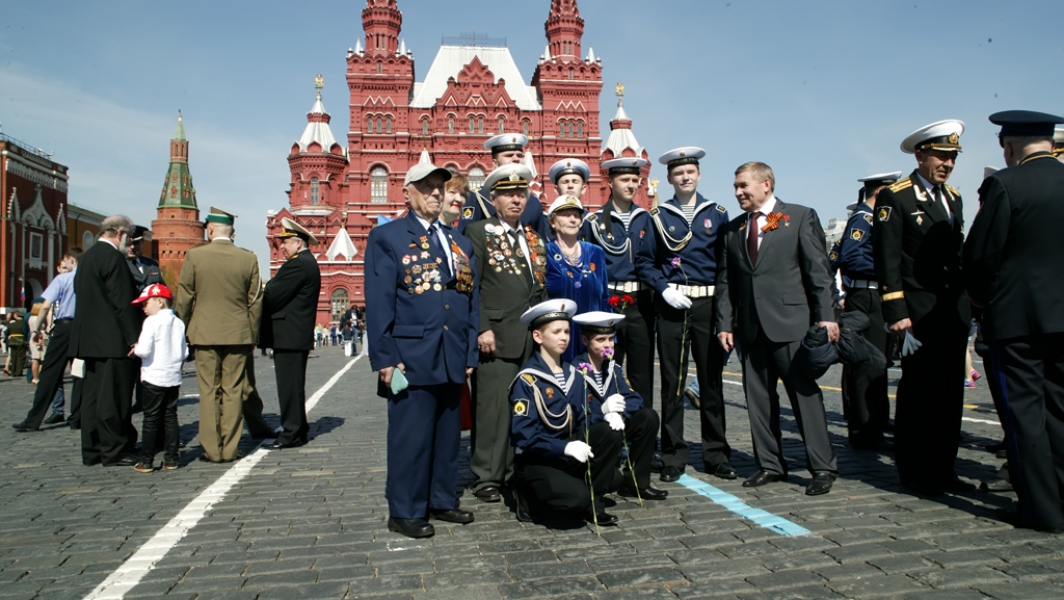 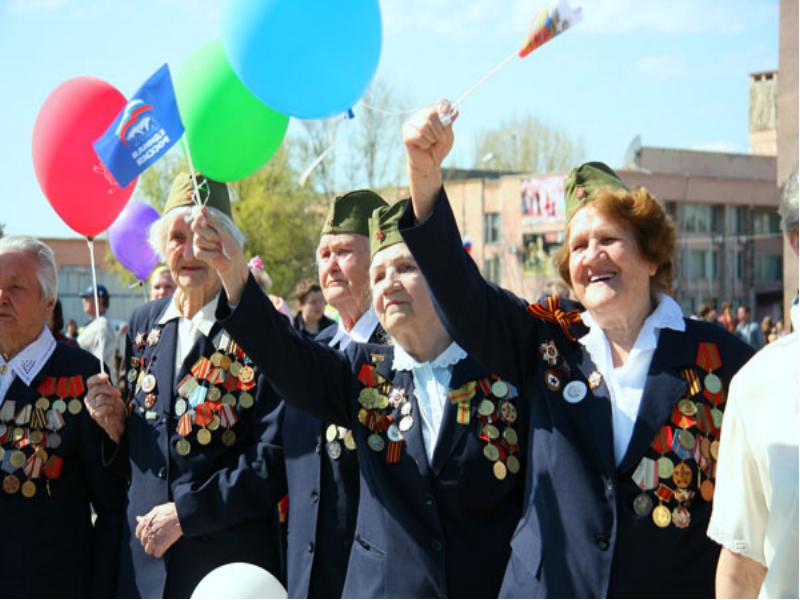 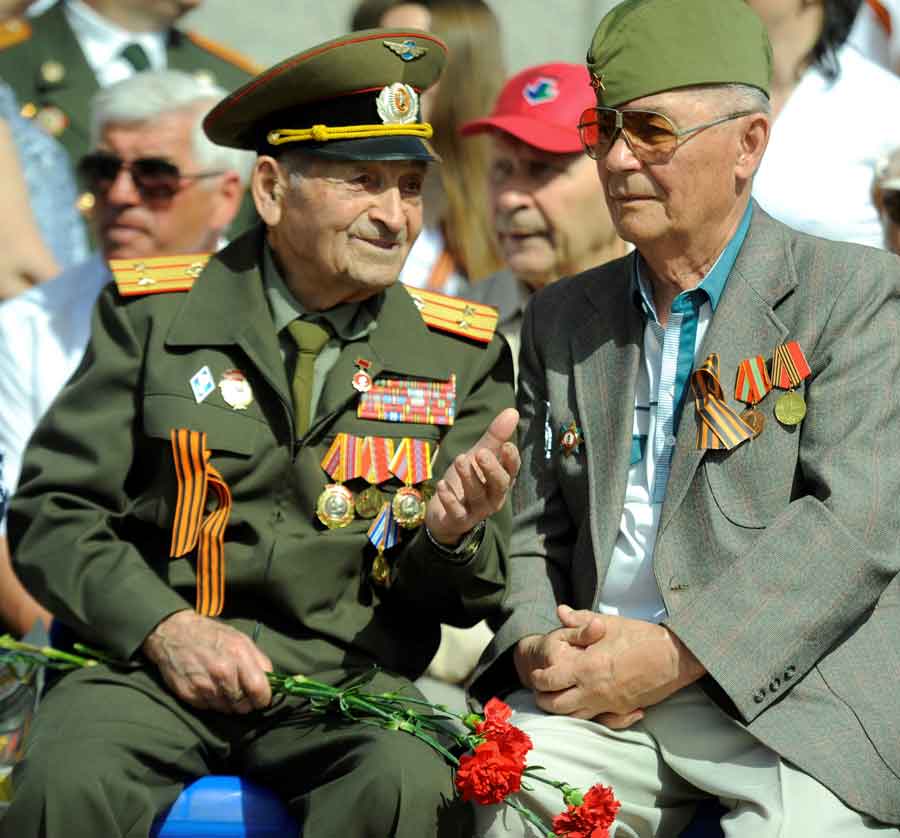 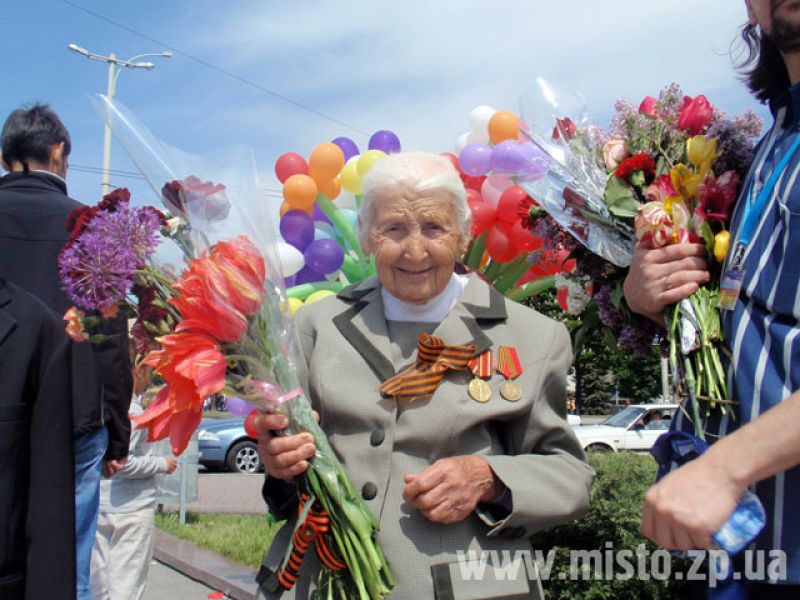 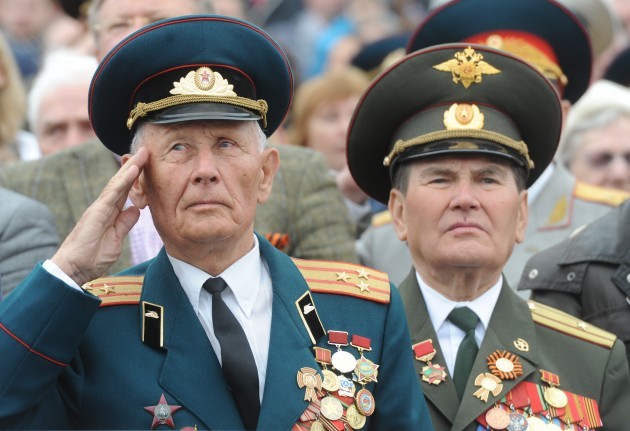 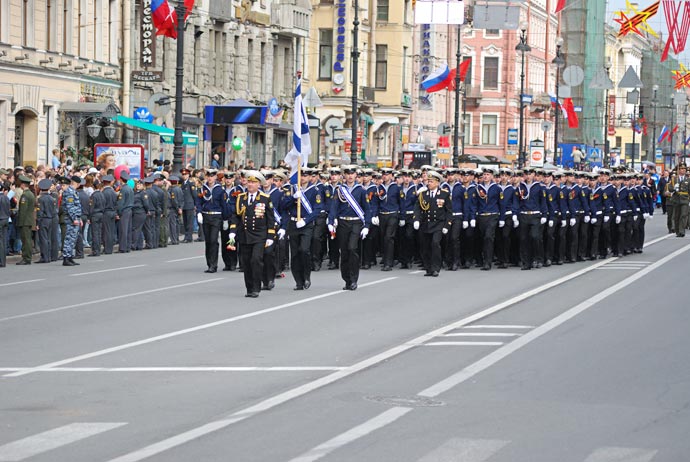 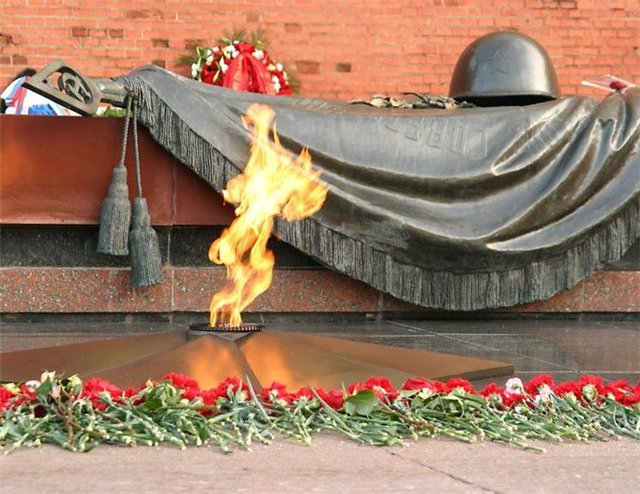 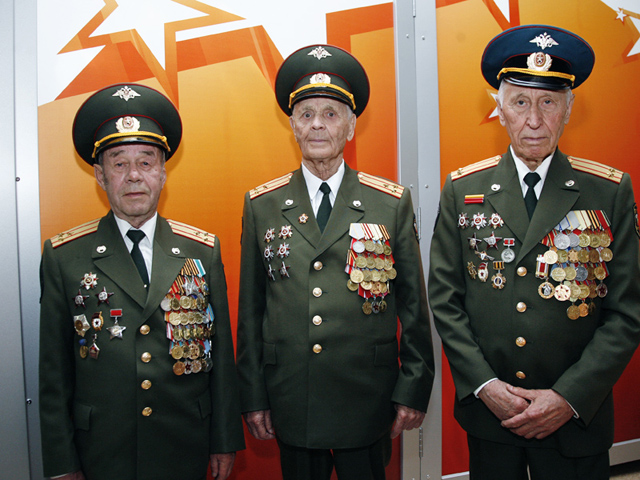 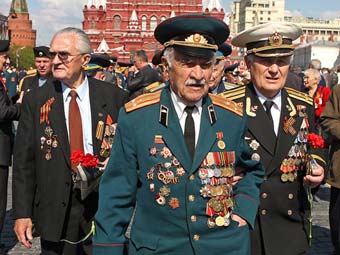 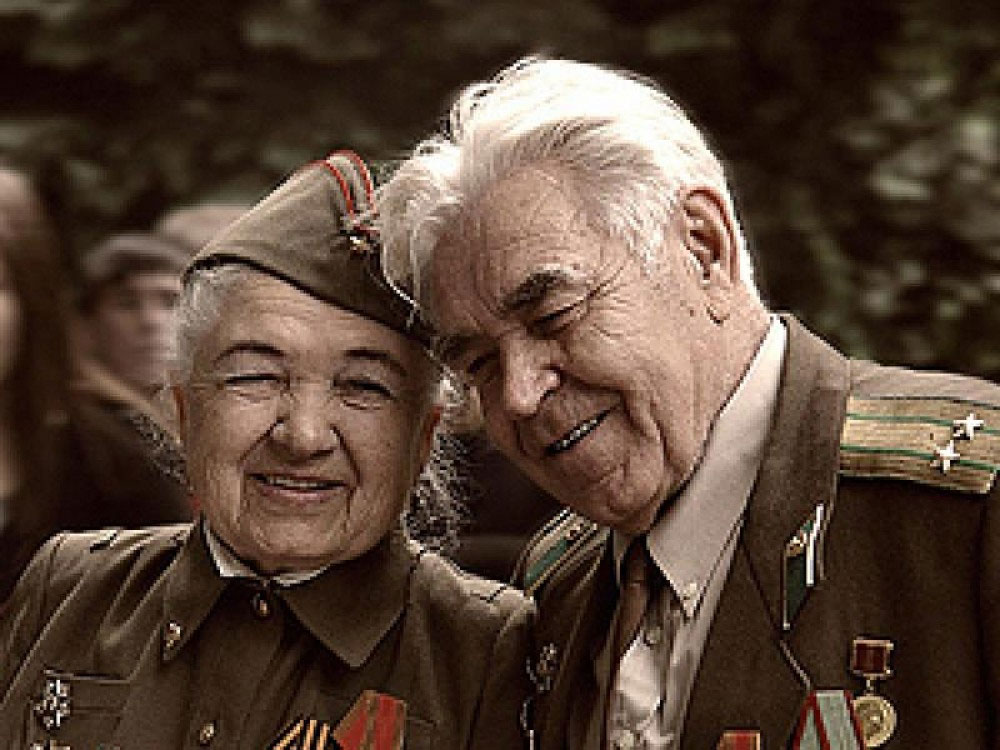 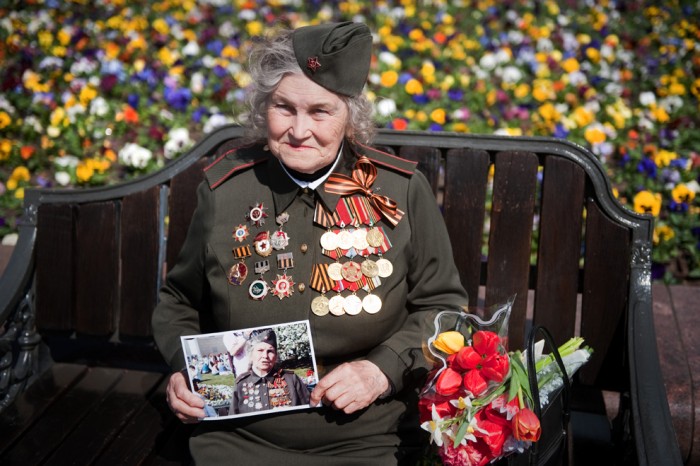 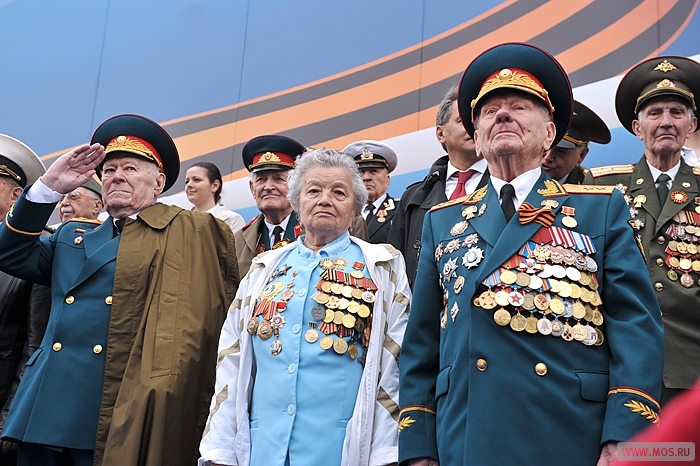 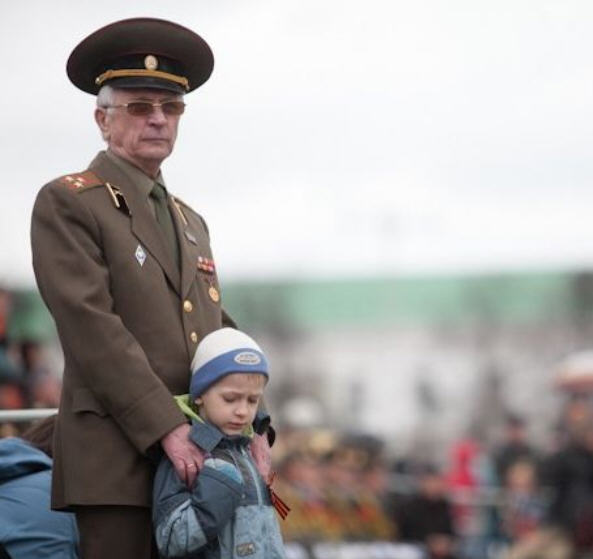 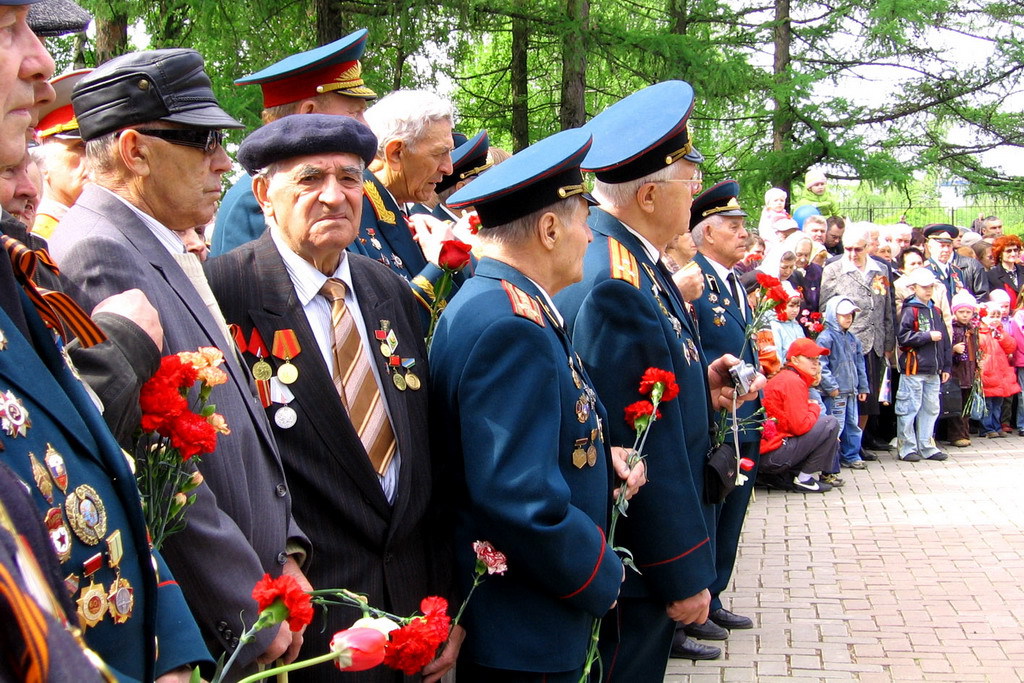 Спасибо и низкий поклон нашим ветеранам, труженикам тыла нашим дедам и прадедам.